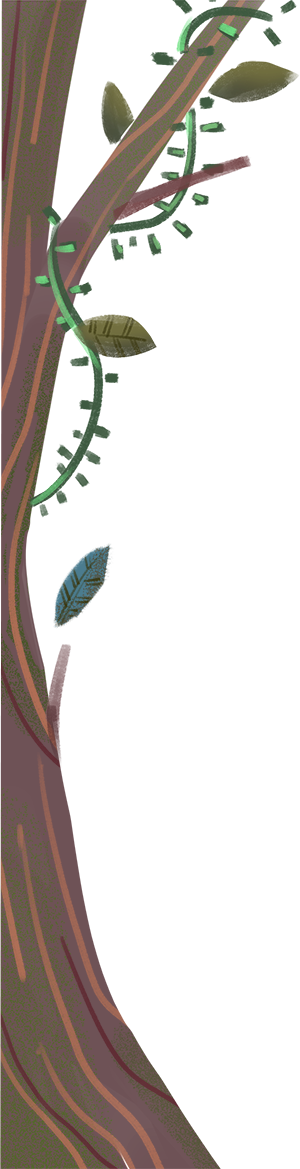 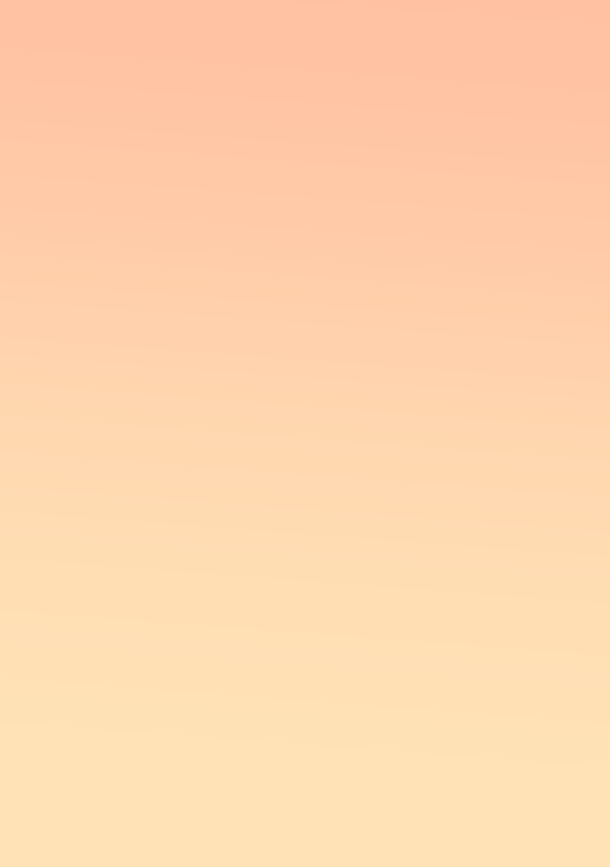 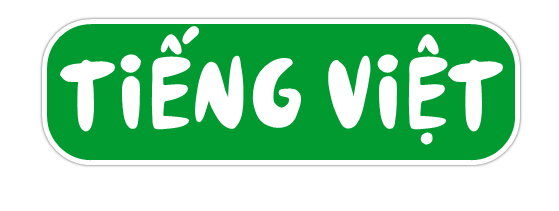 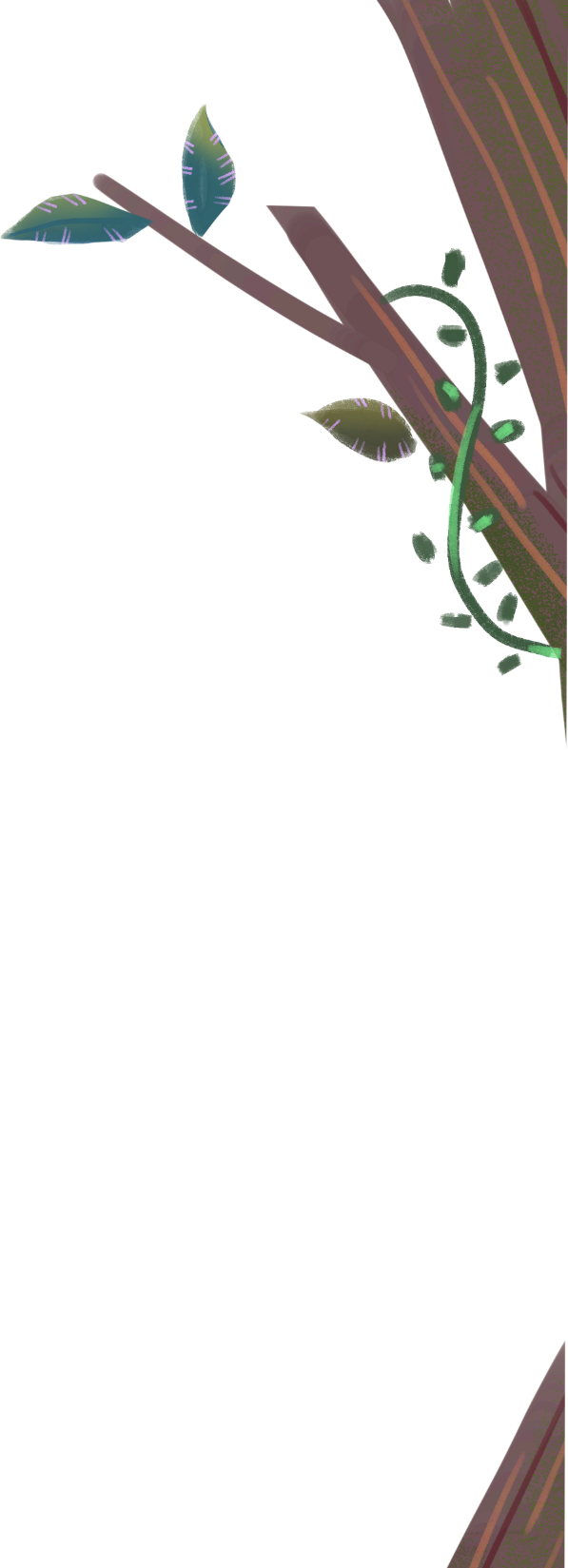 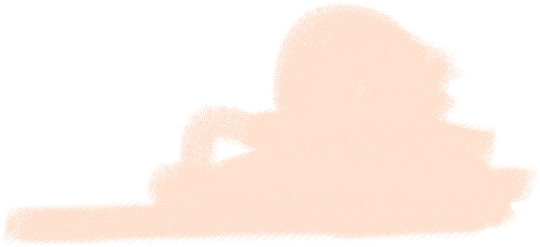 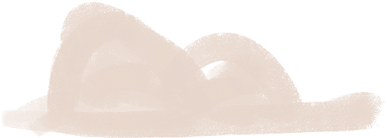 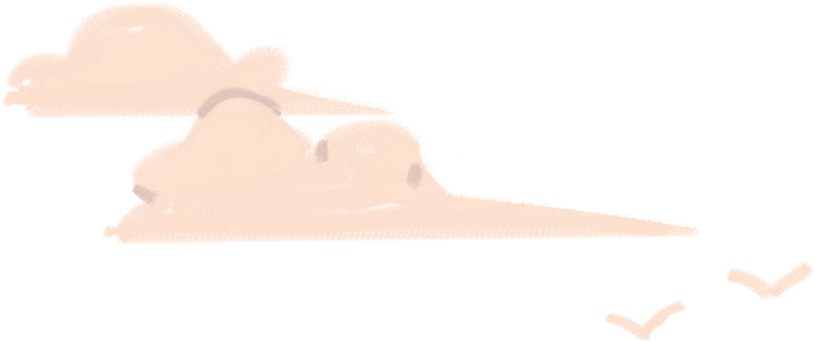 Bài 2 – Tiết 4
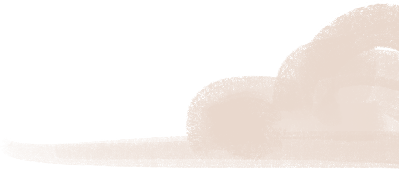 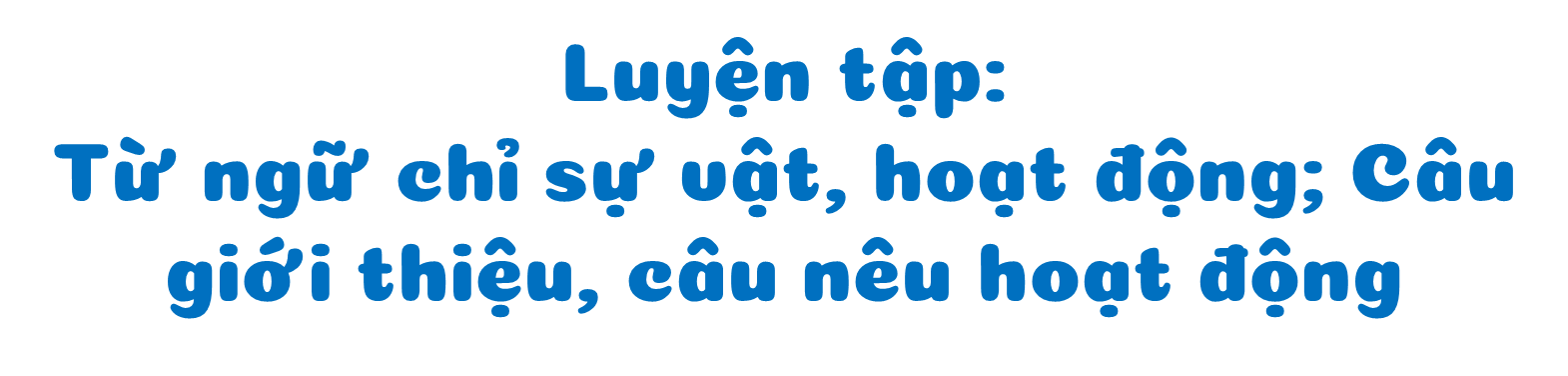 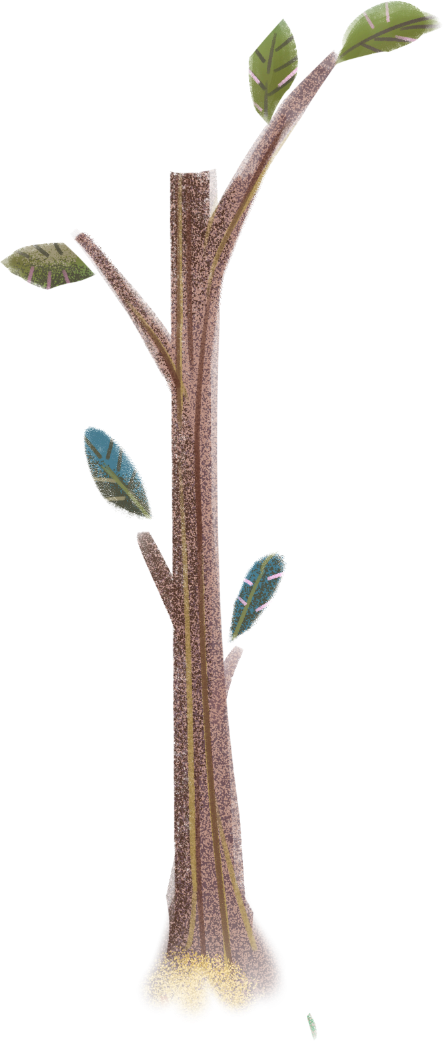 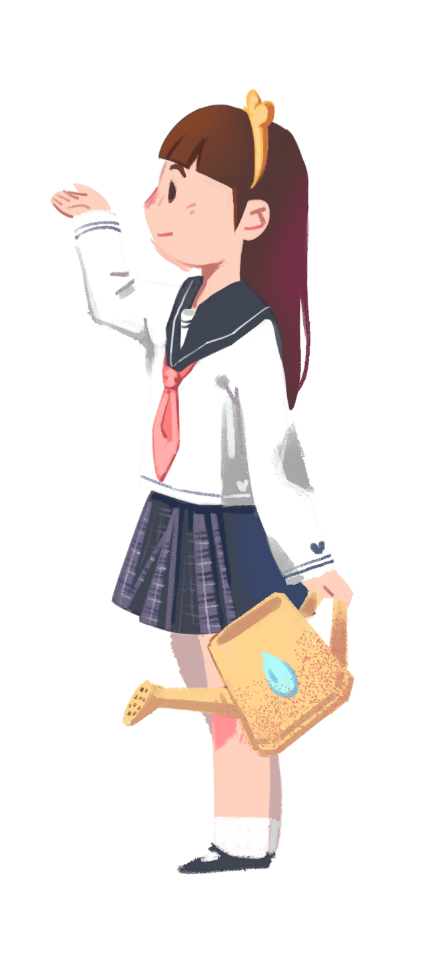 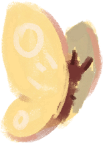 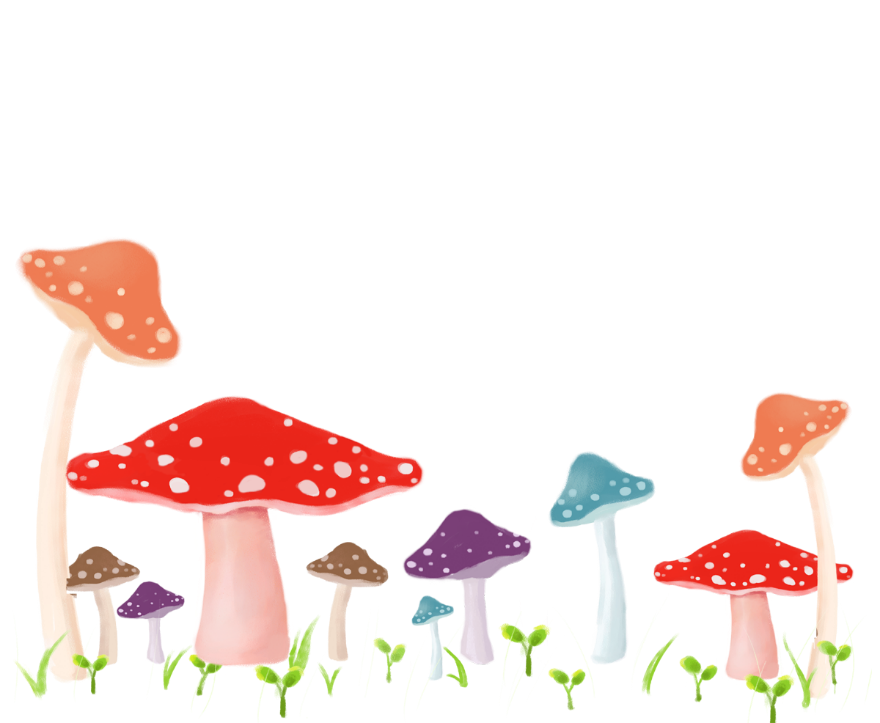 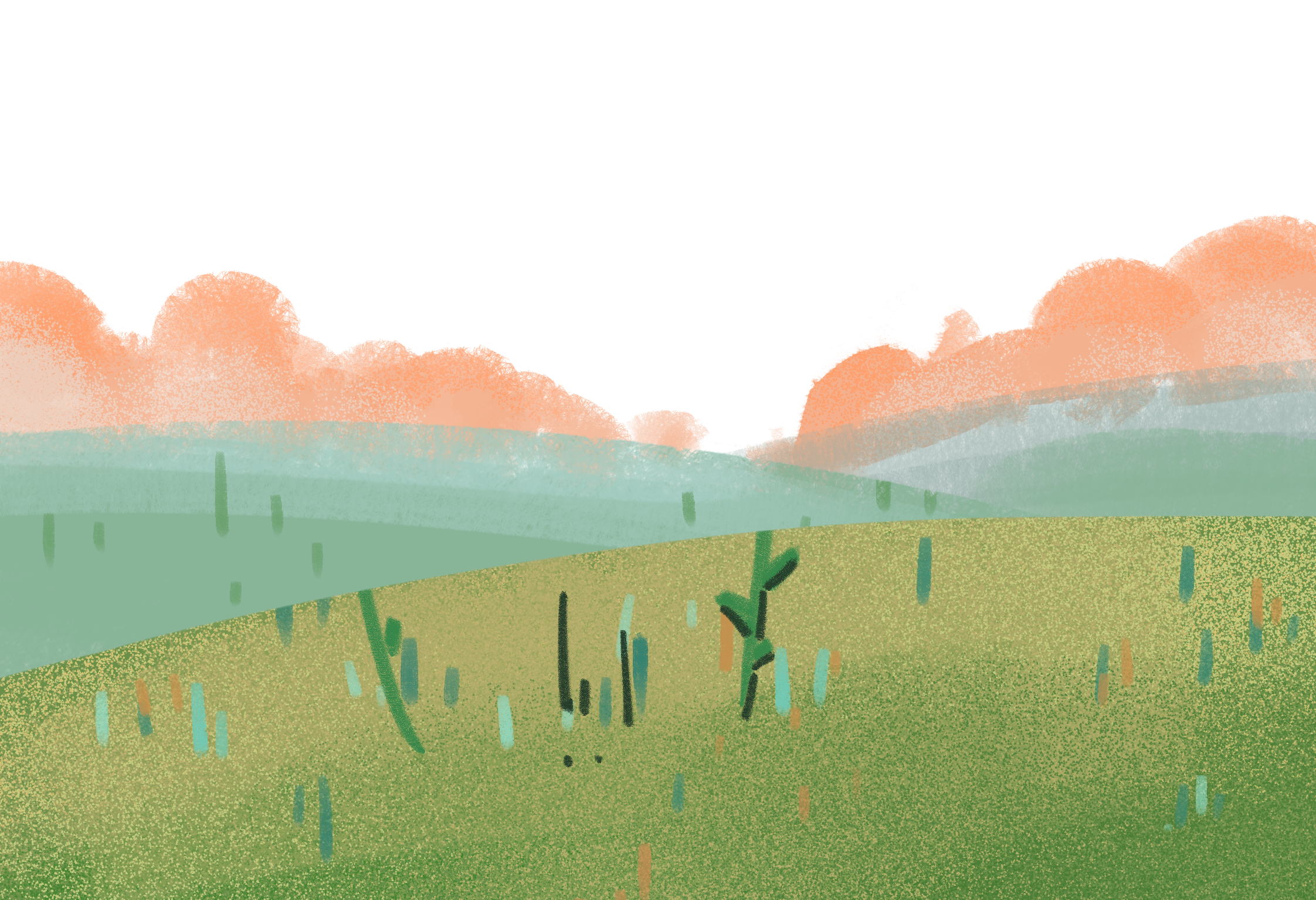 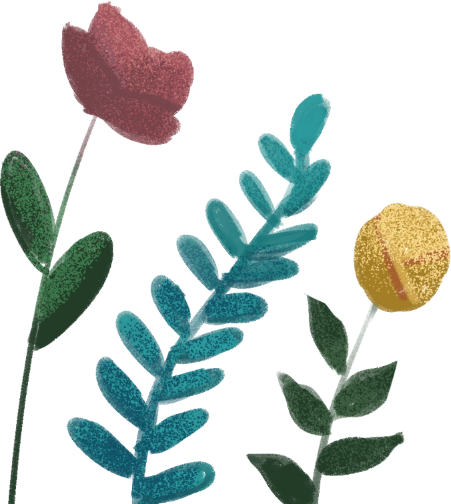 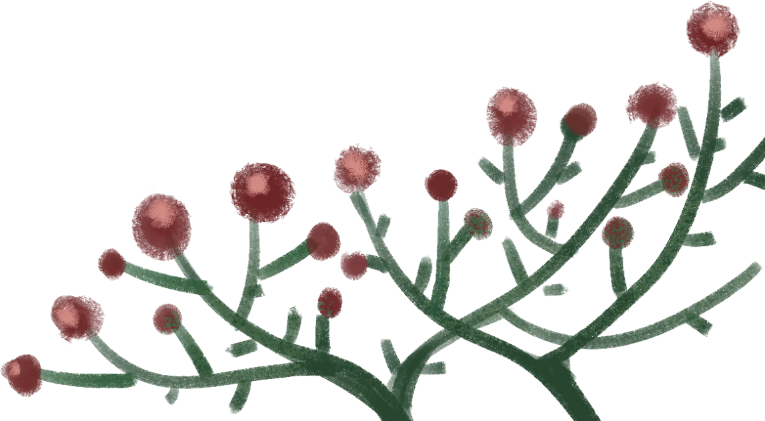 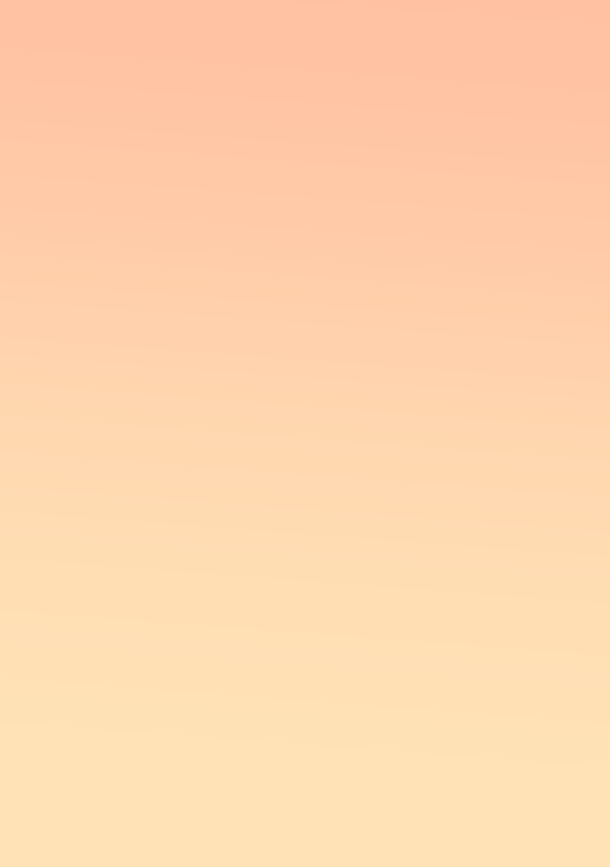 Bài 1: Dựa vào tranh, tìm từ ngữ chỉ sự vật, hoạt động( theo mẫu)
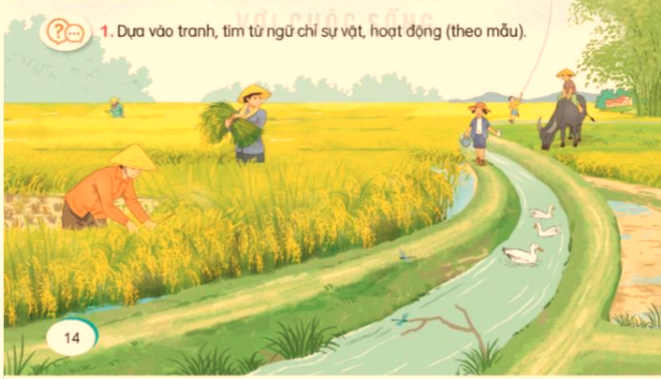 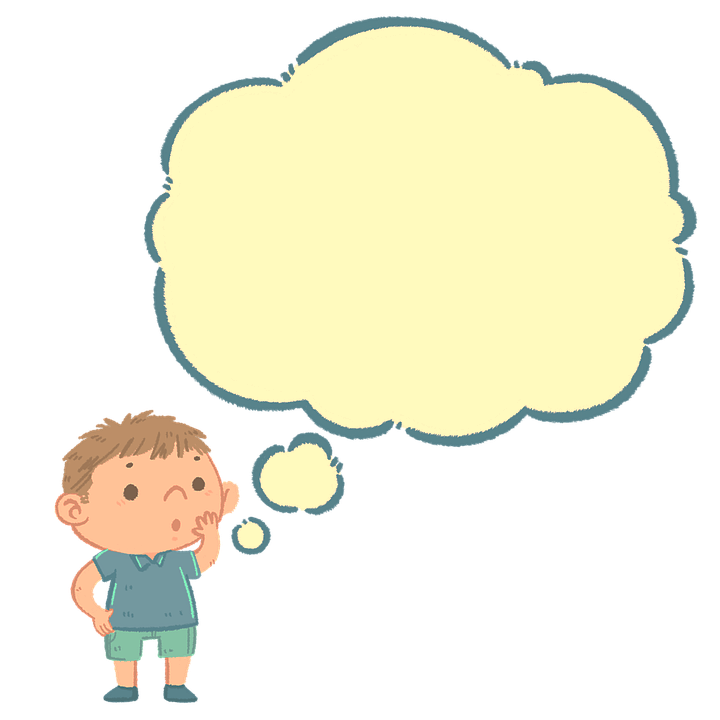 Làm phiếu cá nhân trong thời gian 2 phút
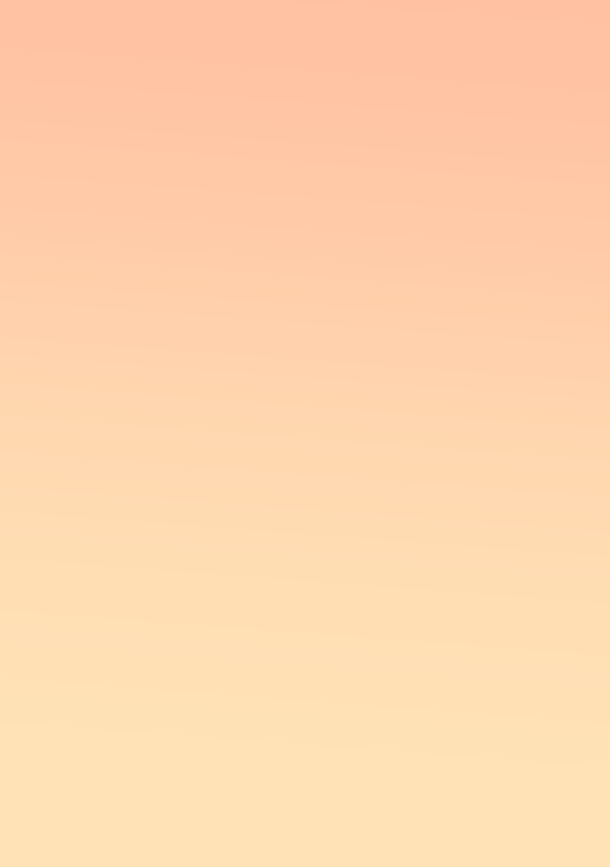 1. Dựa vào tranh, tìm từ ngữ chỉ sự vật, hoạt động (theo mẫu)
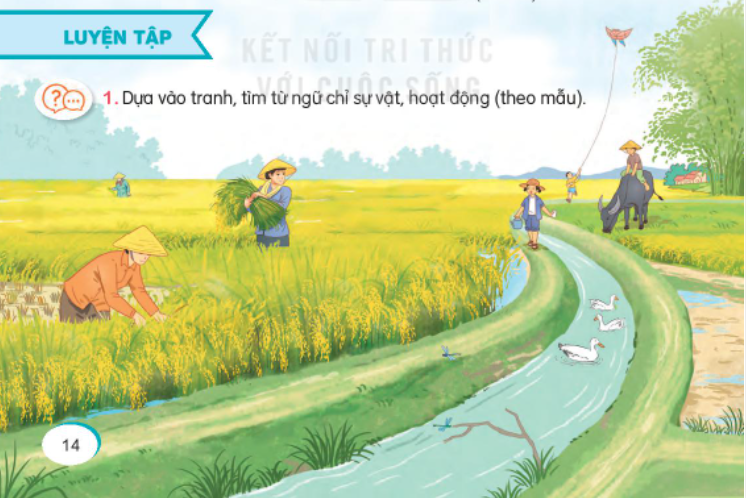 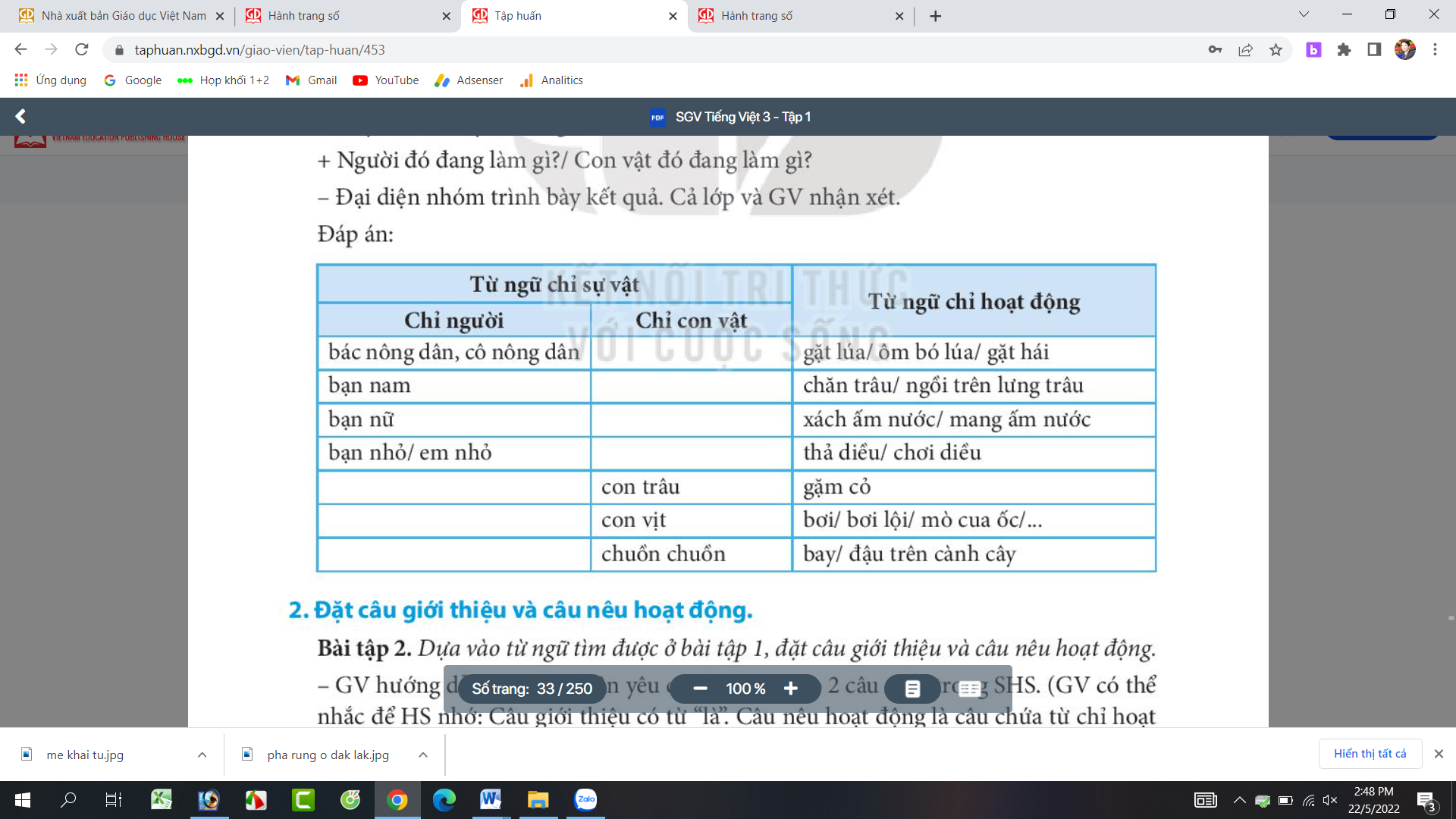 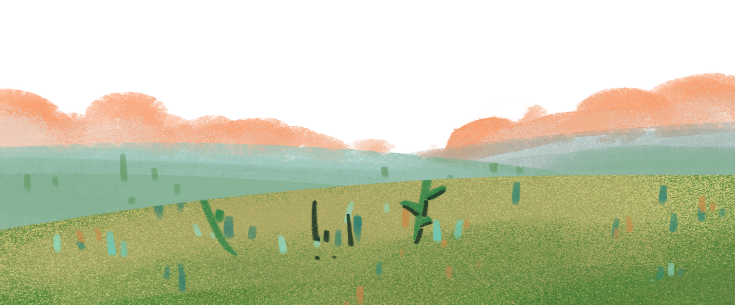 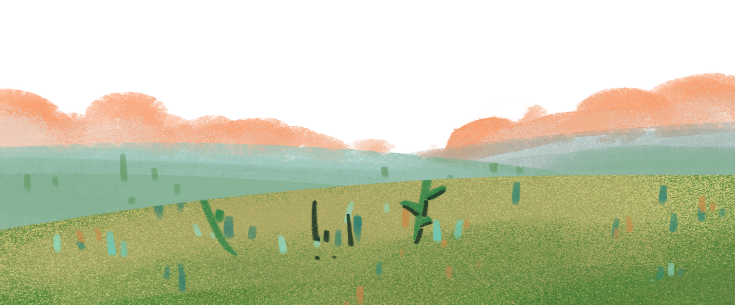 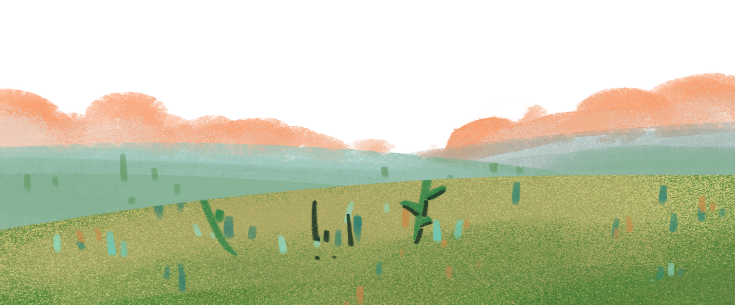 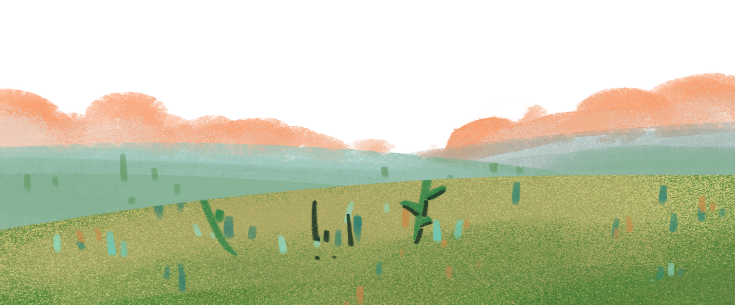 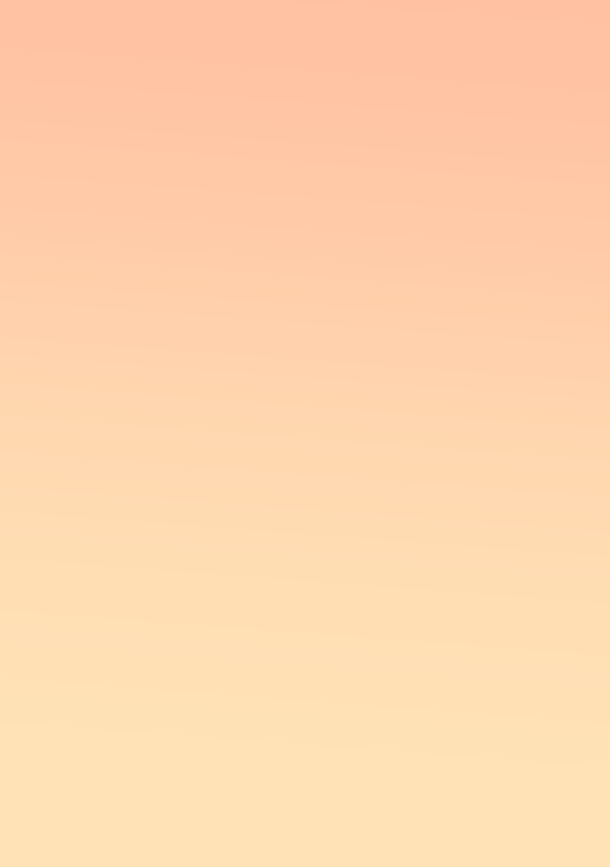 Dựa vào từ ngữ tìm được ở bài tập 1, đặt câu
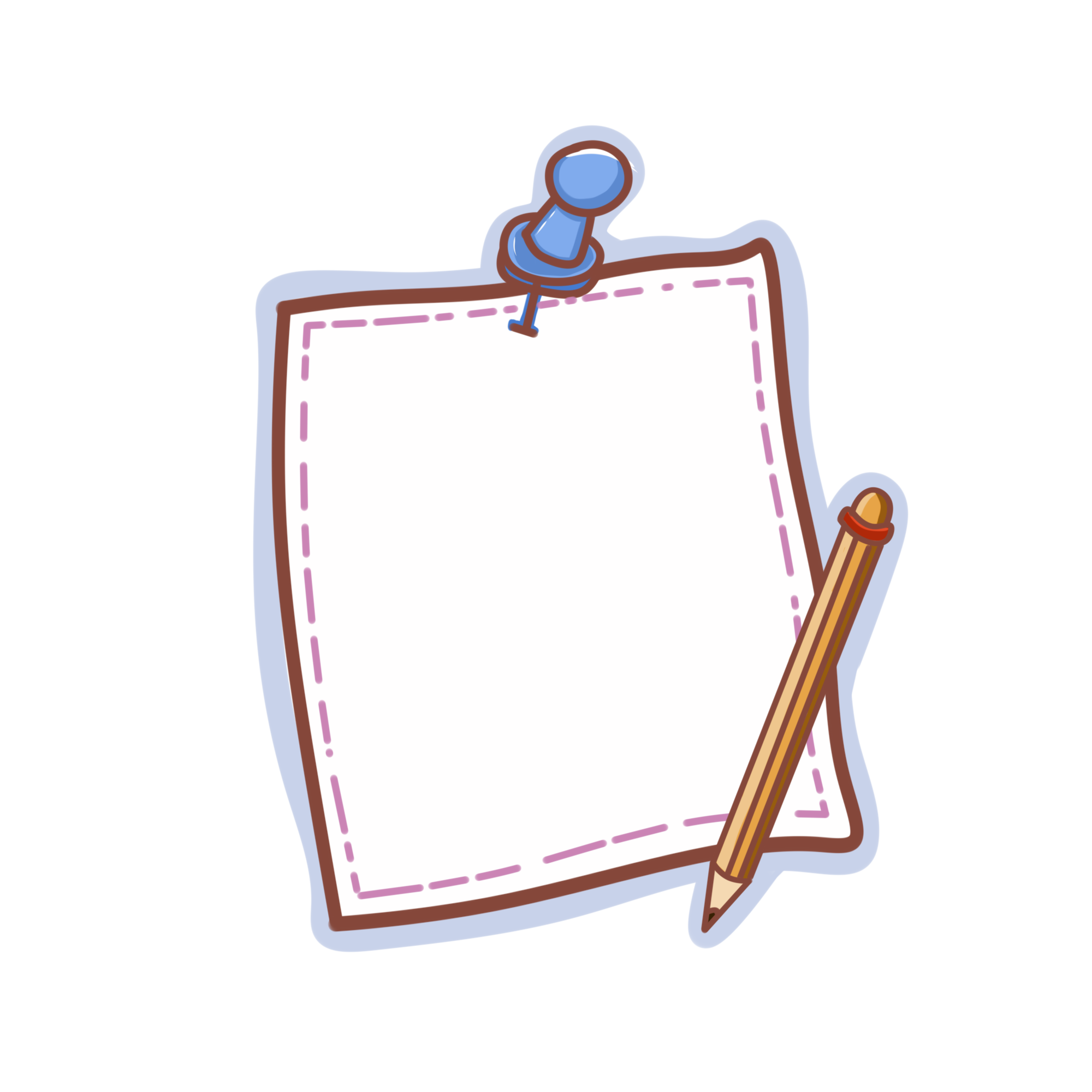 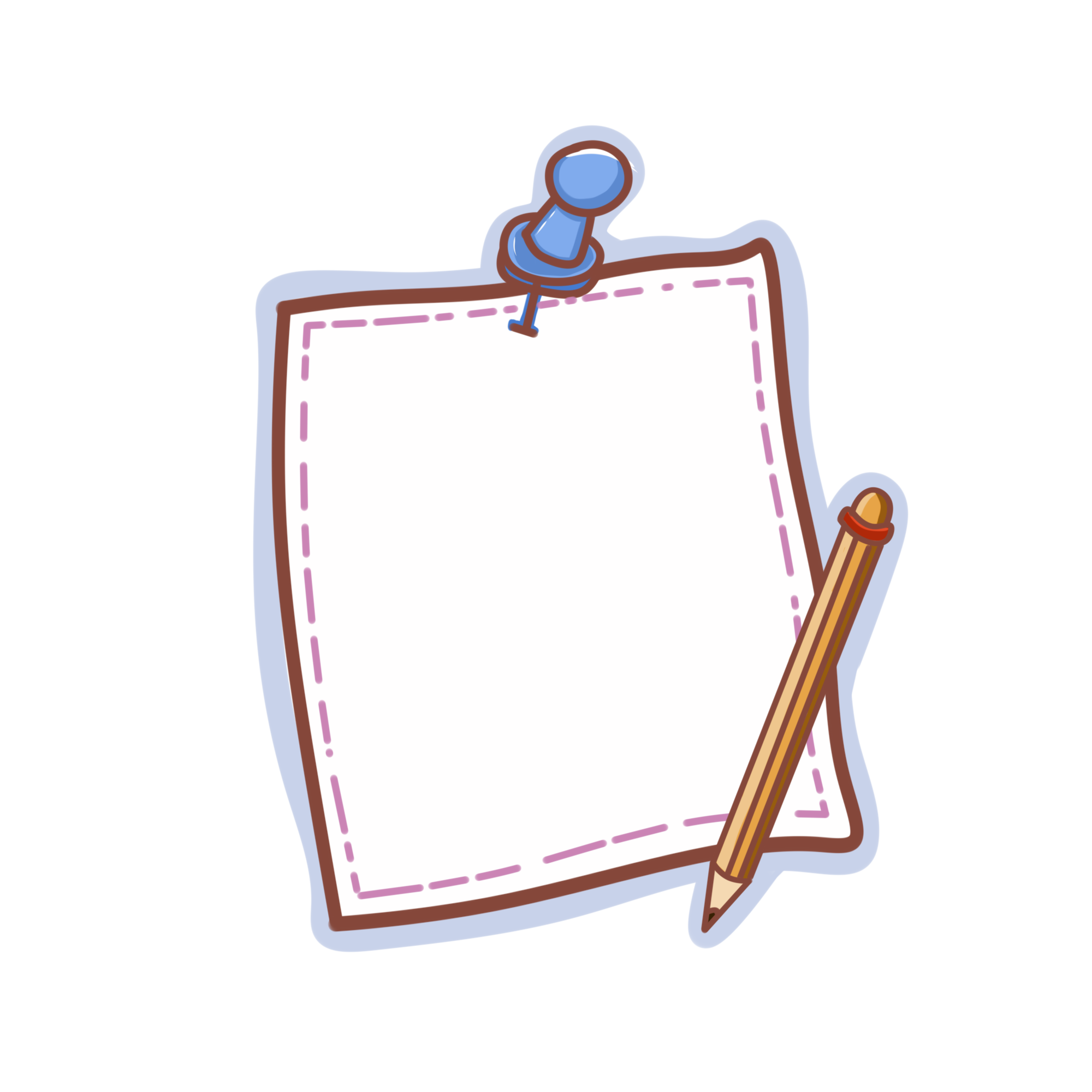 b. Câu nêu hoạt động
a. Câu giới thiệu
M. Các cô bác nông dân là những người làm ra lúa gạo.
M. Các cô bác nông dân đang gặt lúa.
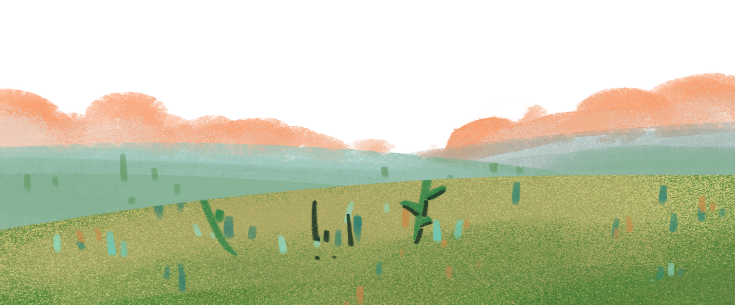 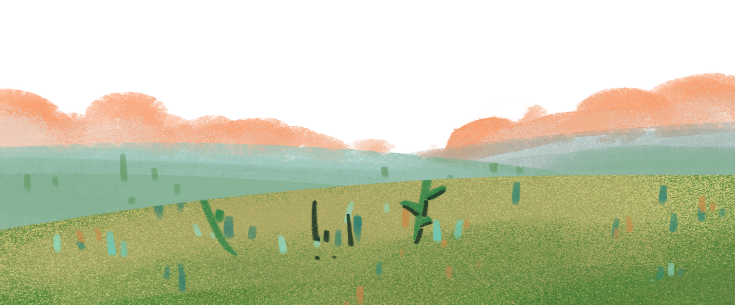 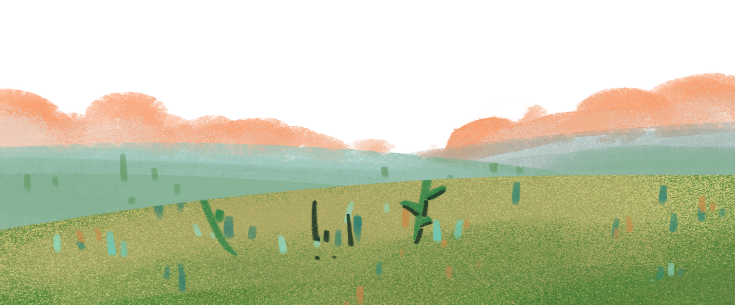 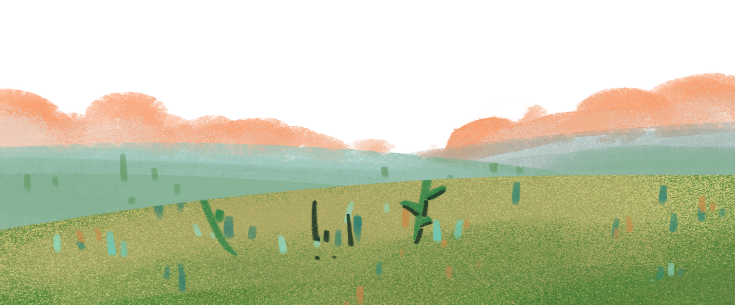 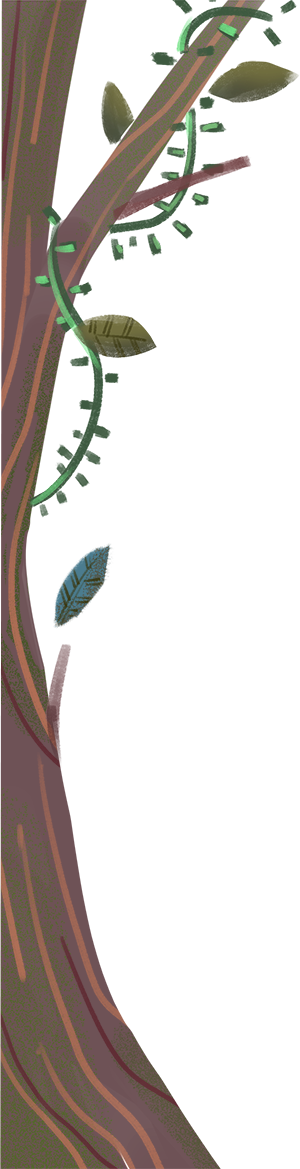 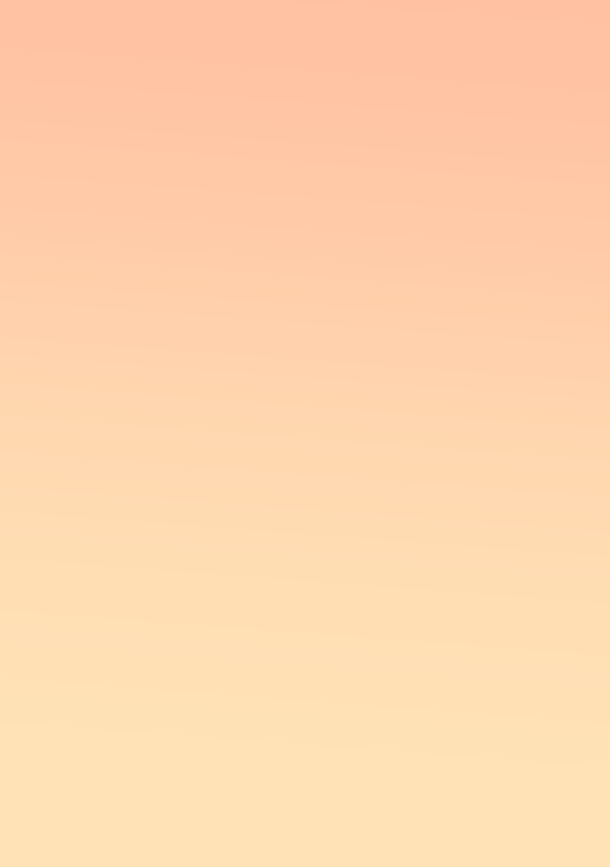 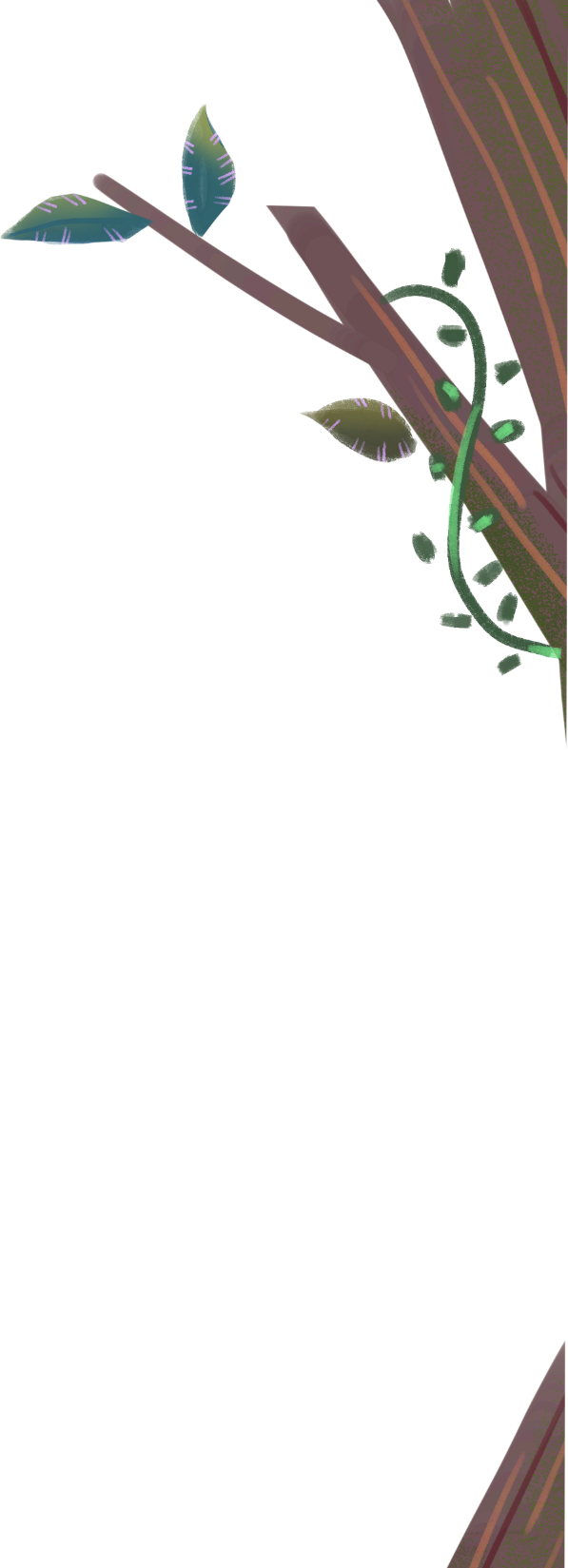 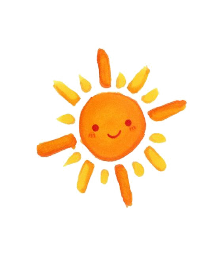 Con trâu là người bạn của bác nông dân.
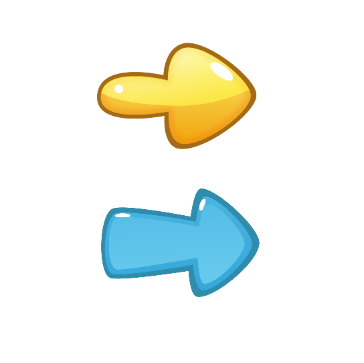 Bạn nam đang ngồi trên lưng trâu.
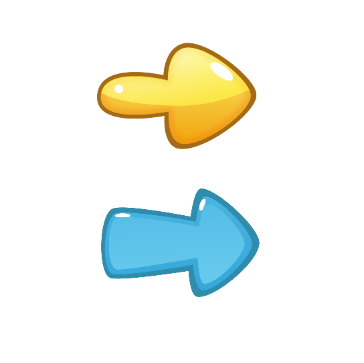 Thả diều là trò chơi của tuổi thơ.
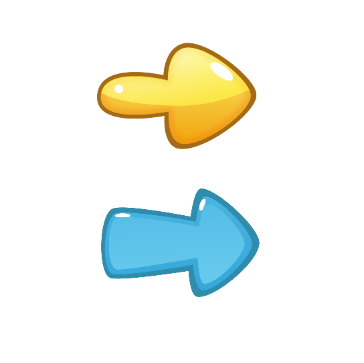 Phía xa, bạn nhỏ đang thả diều.
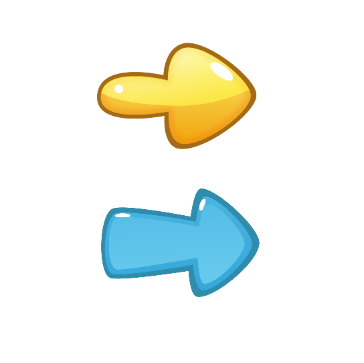 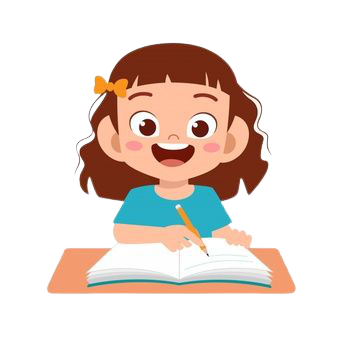 Chuồn chuồn là một loài vật nhỏ bé.
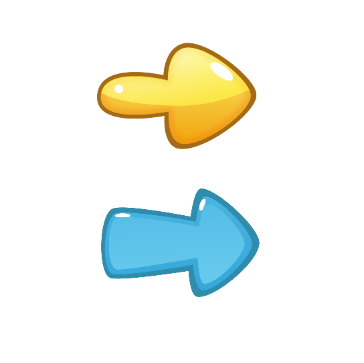 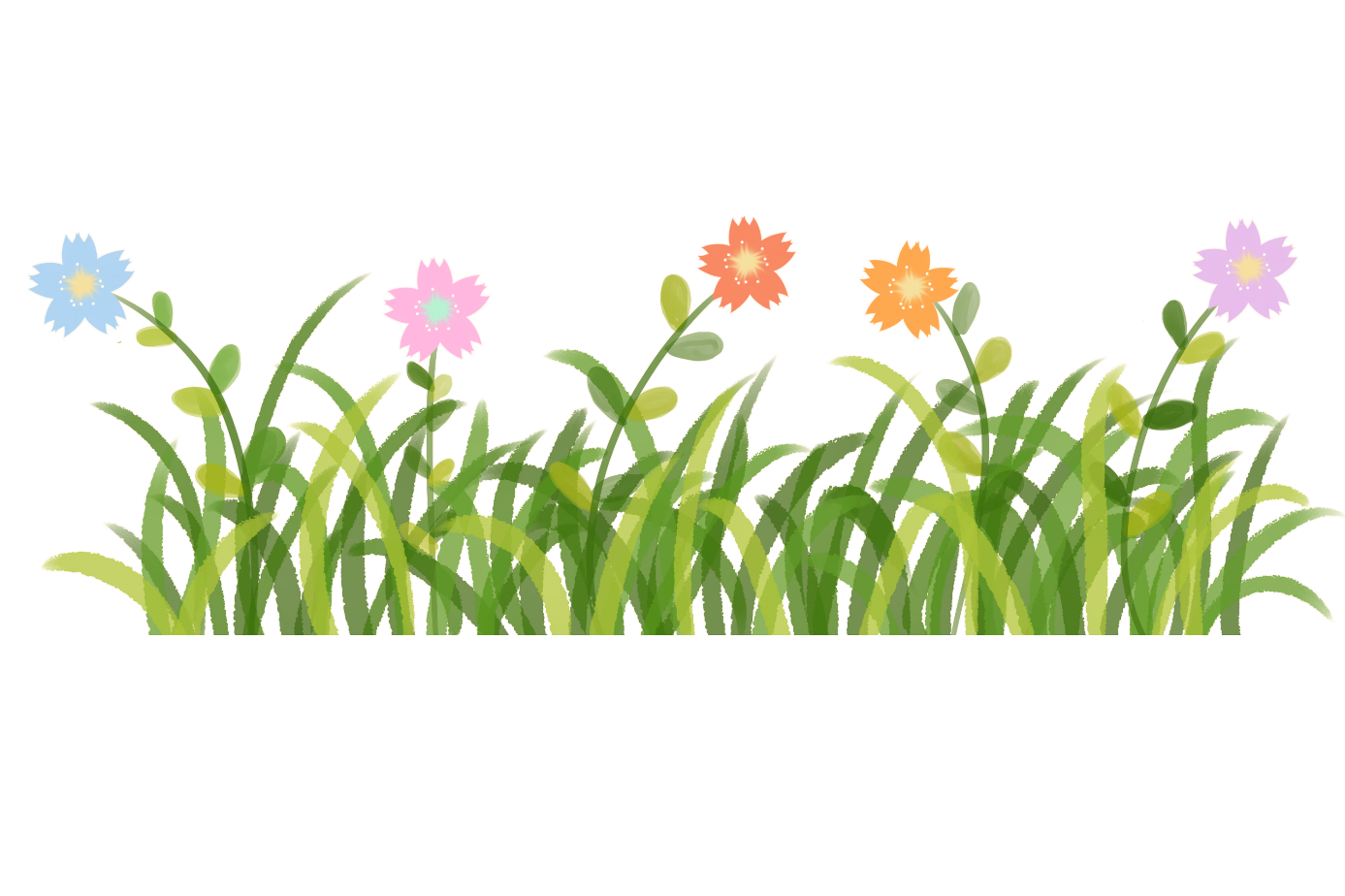 Đàn vịt đang bơi lội dưới con sông nhỏ.
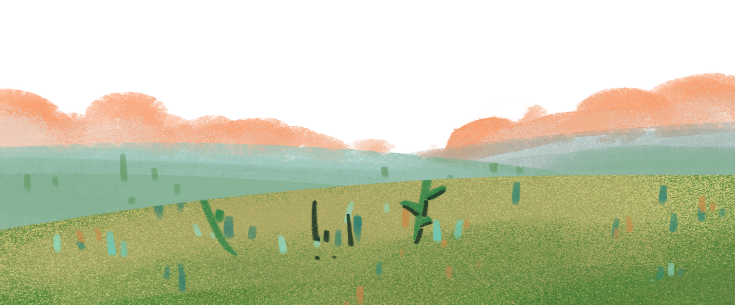 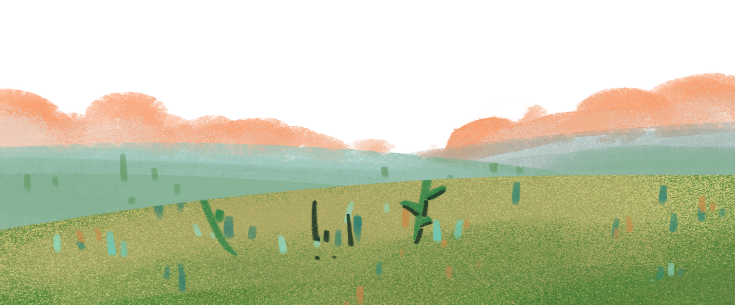 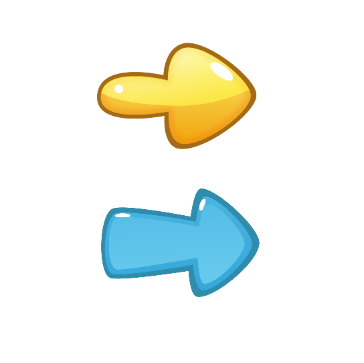 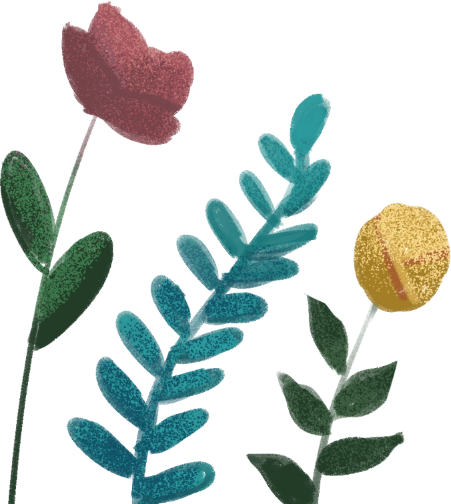 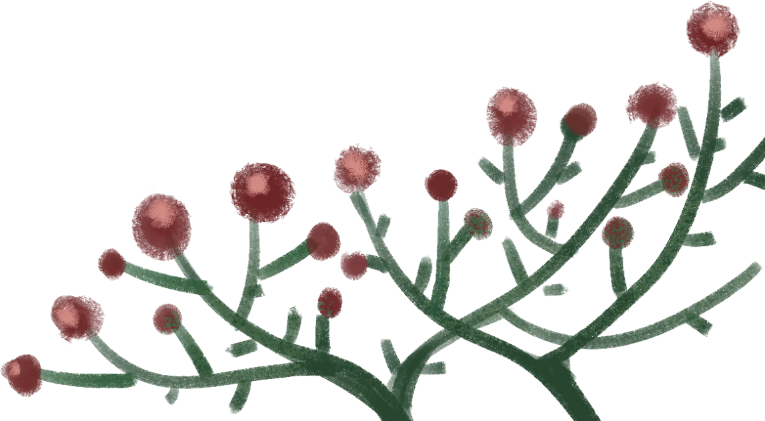 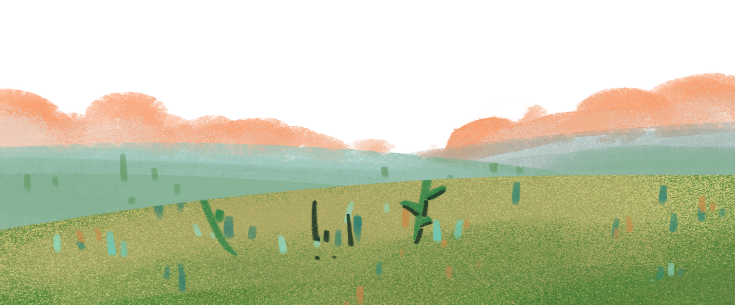 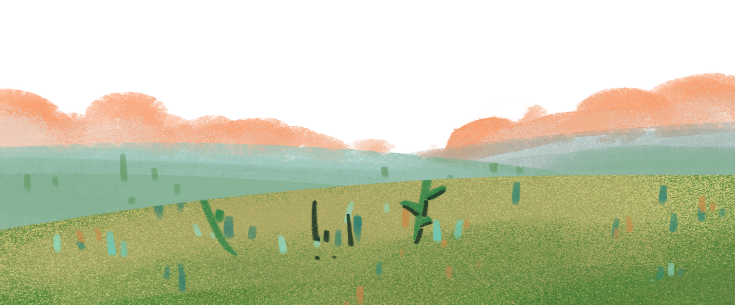 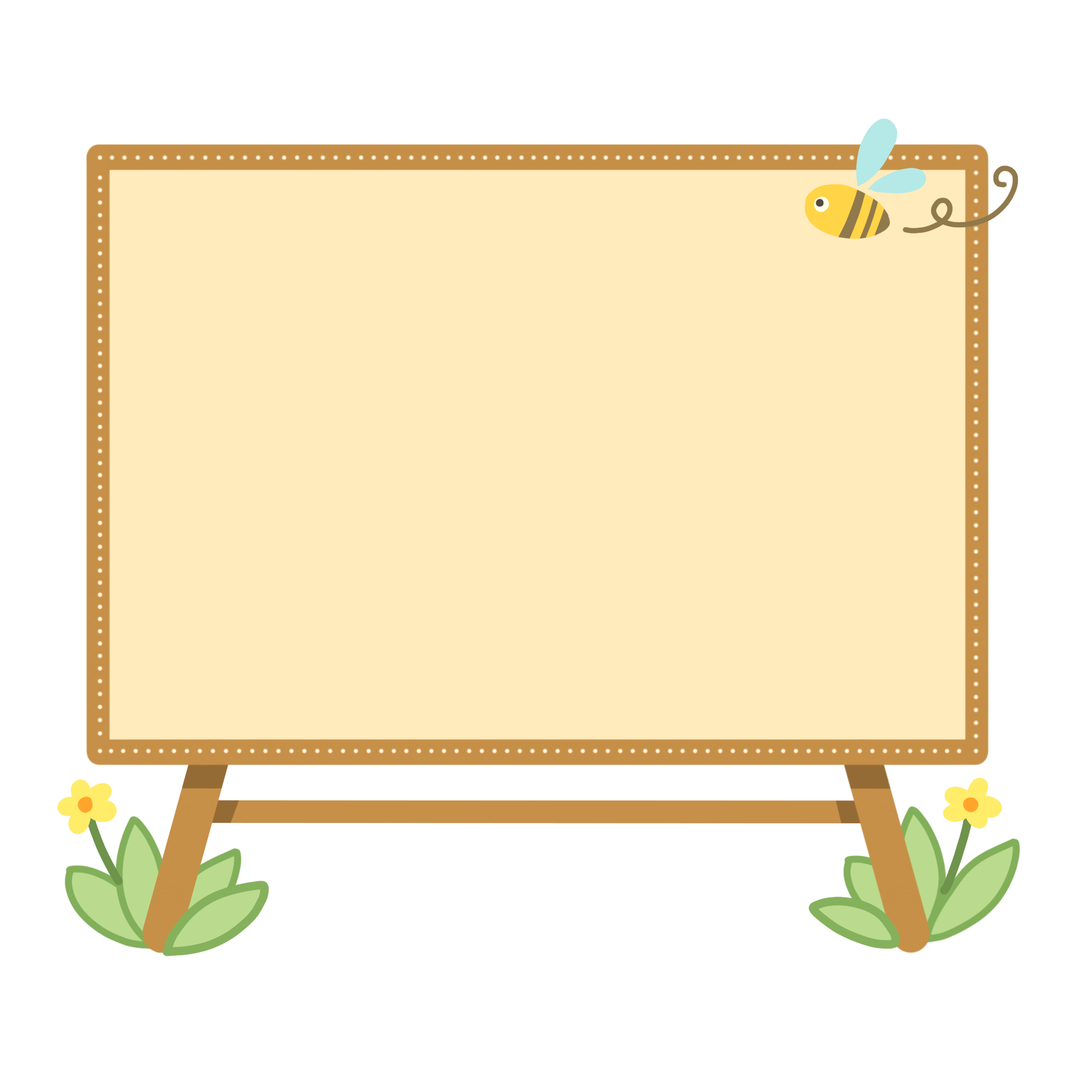 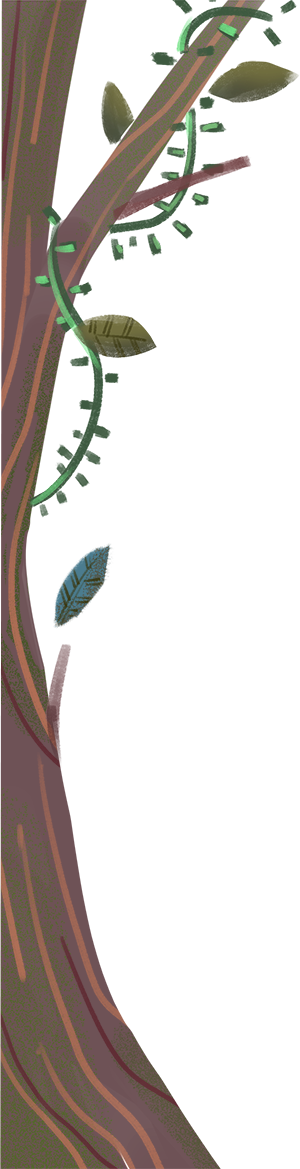 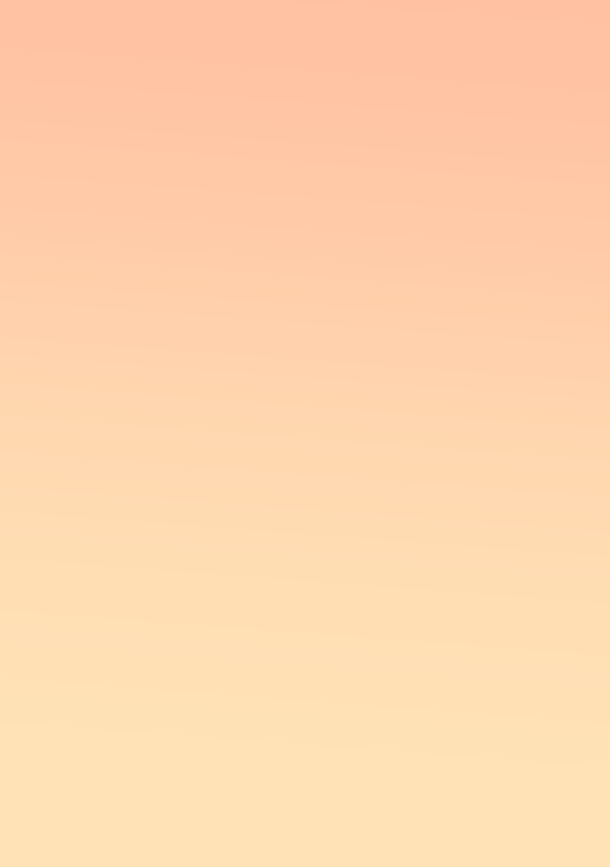 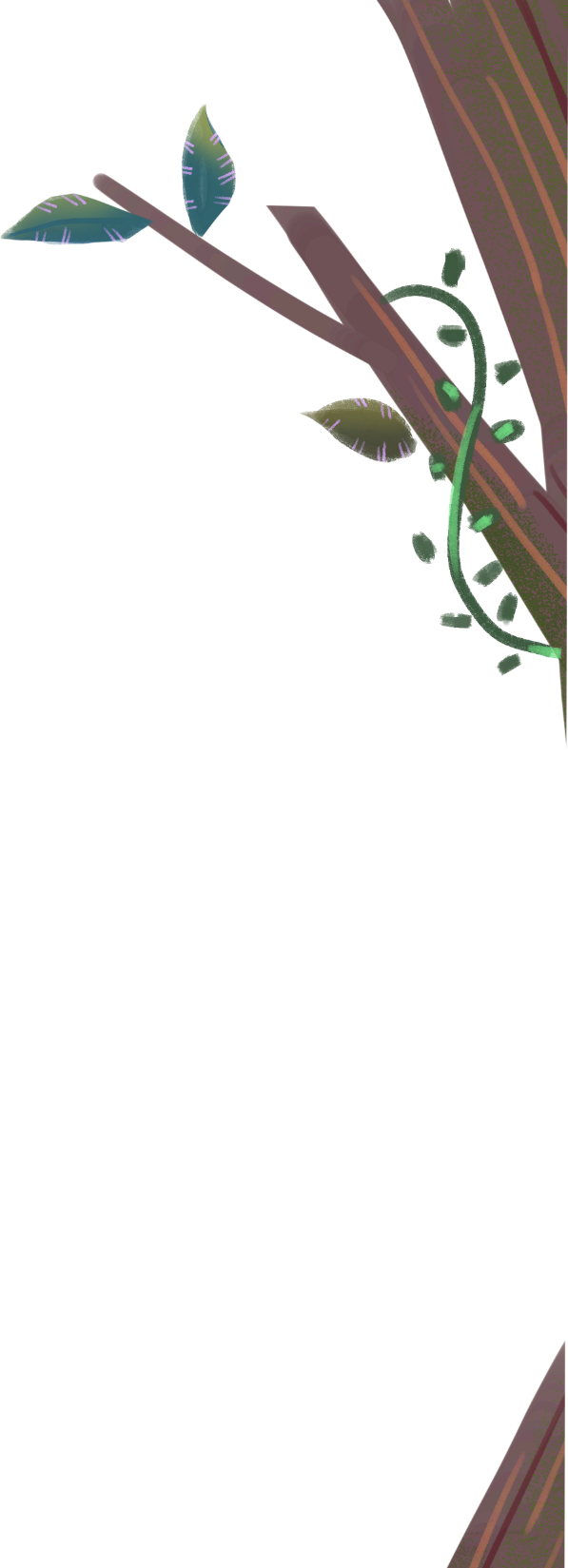 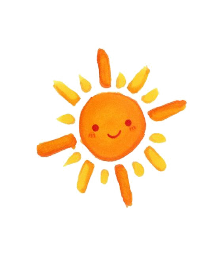 Viết vào VBT 2 – 3 câu đã đặt. Lưu ý đầu câu viết hoa (nếu câu bắt đầu bằng chữ viết hoa đã học), cuối câu có dấu chấm.
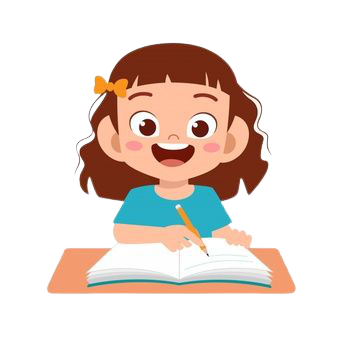 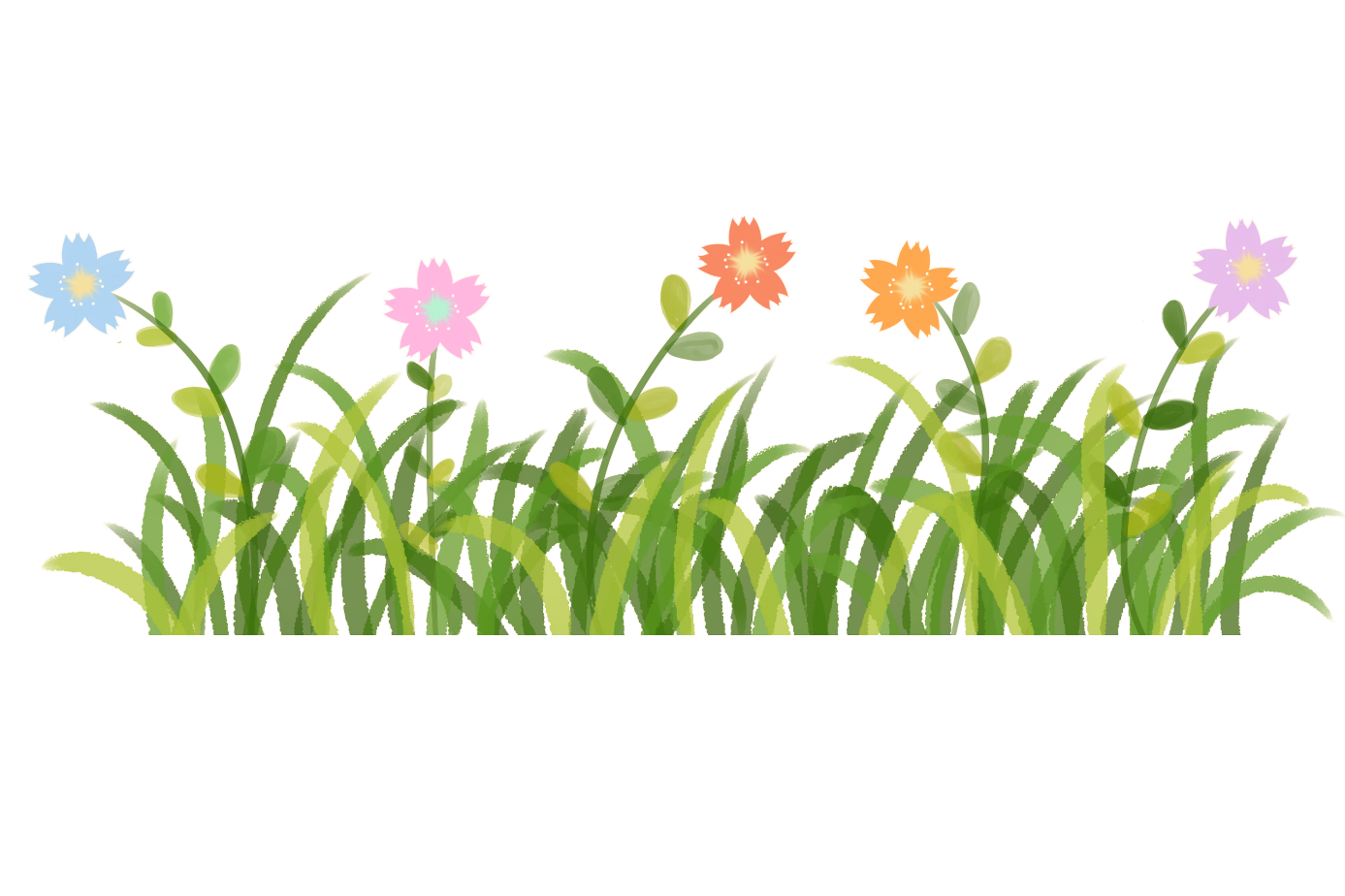 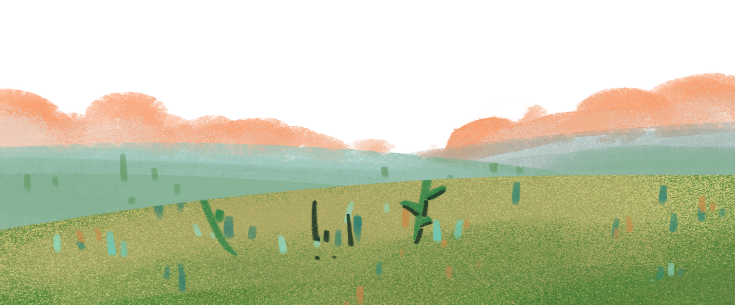 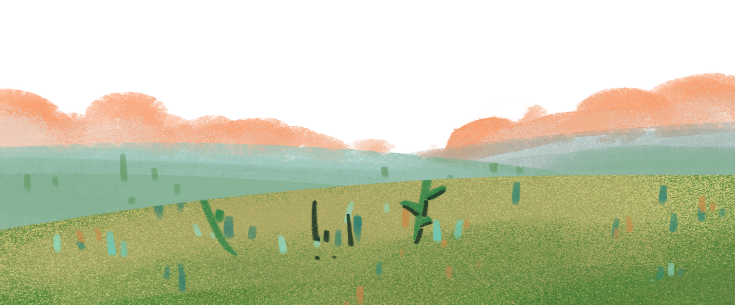 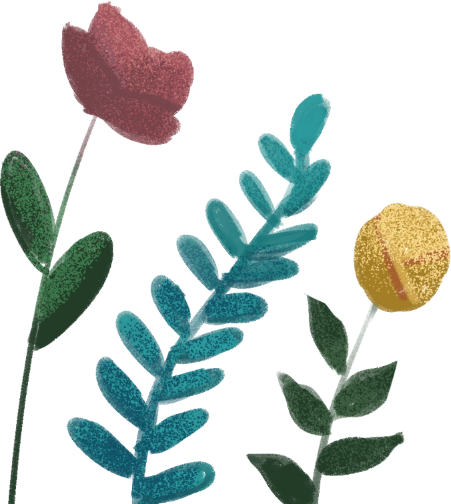 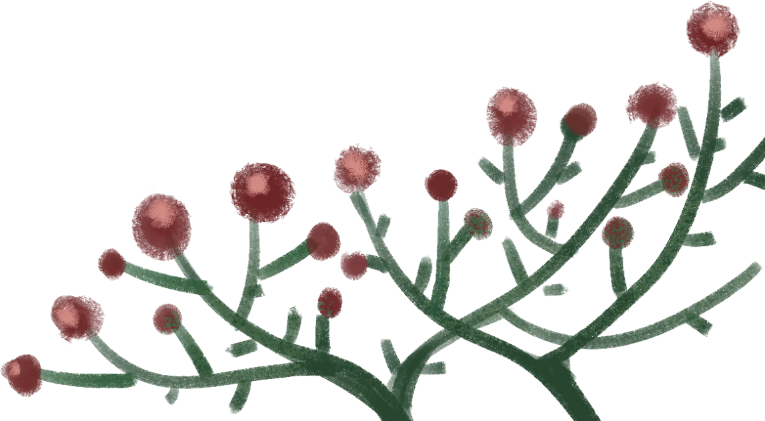 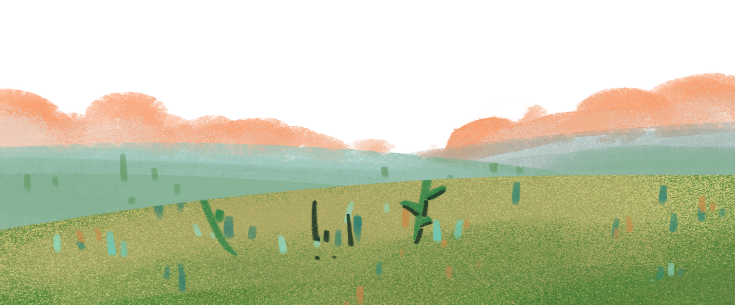 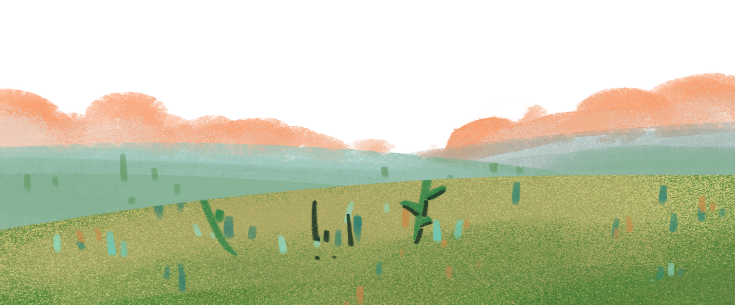 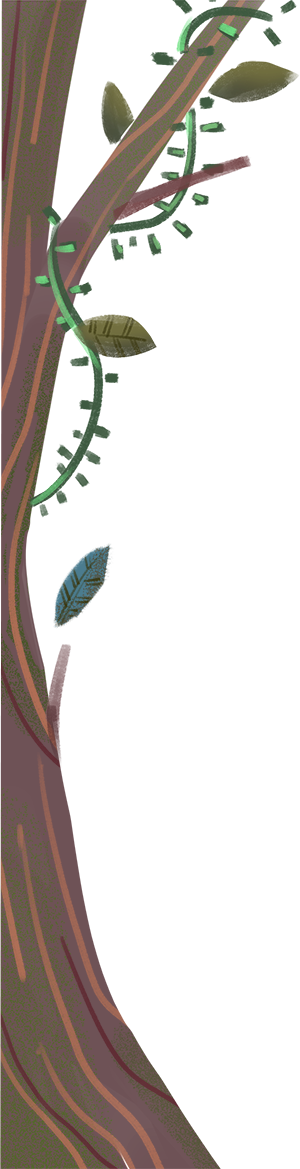 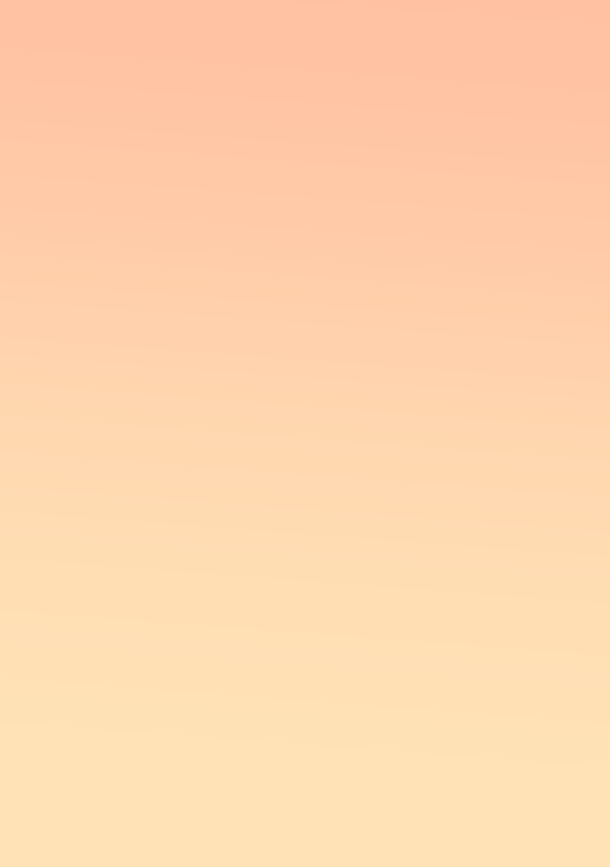 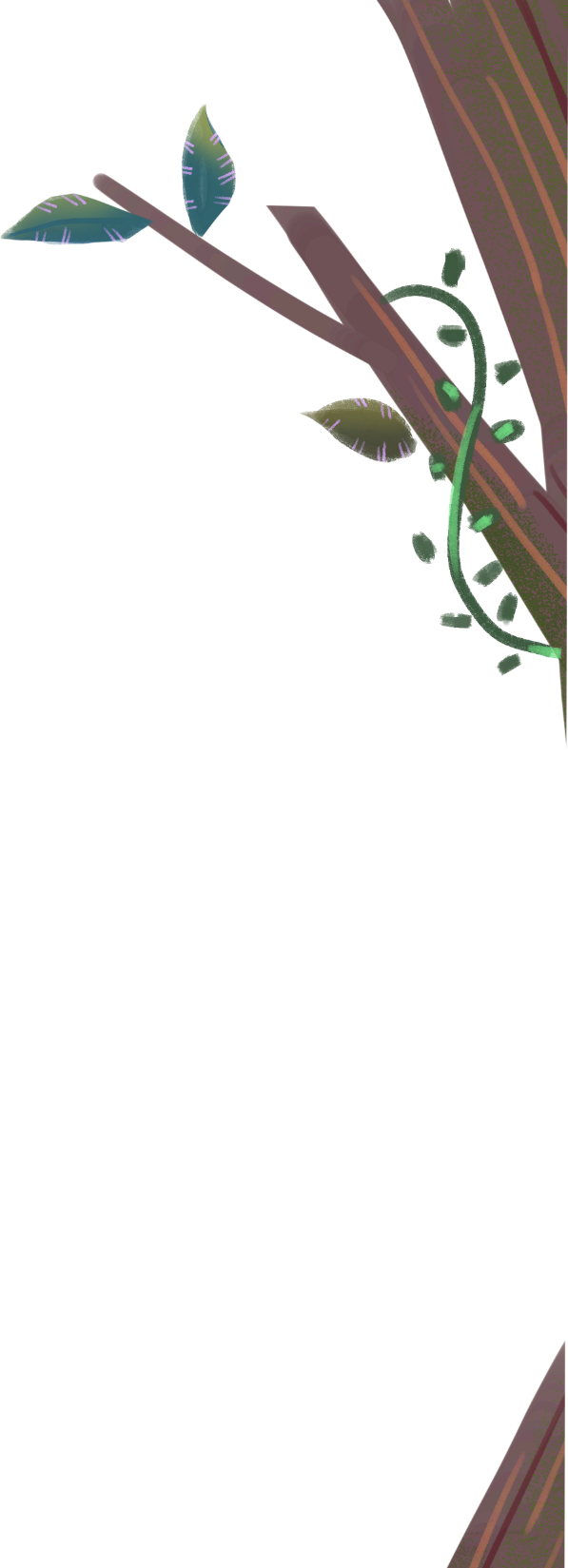 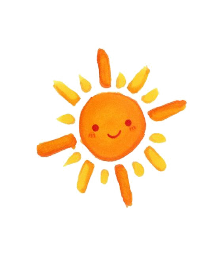 3. Ghép từ ngữ ở cột A với từ ngữ ở cột B để tạo câu. Chép lại các câu đó.
B
A
Chim chóc
bay đi tìm hoa
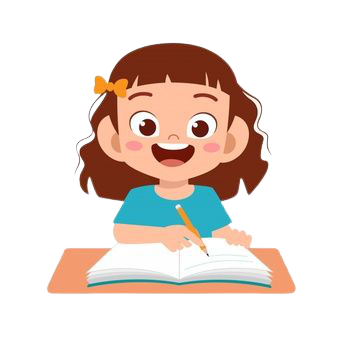 Bầy ong
đua nhau hót trong vòm cây
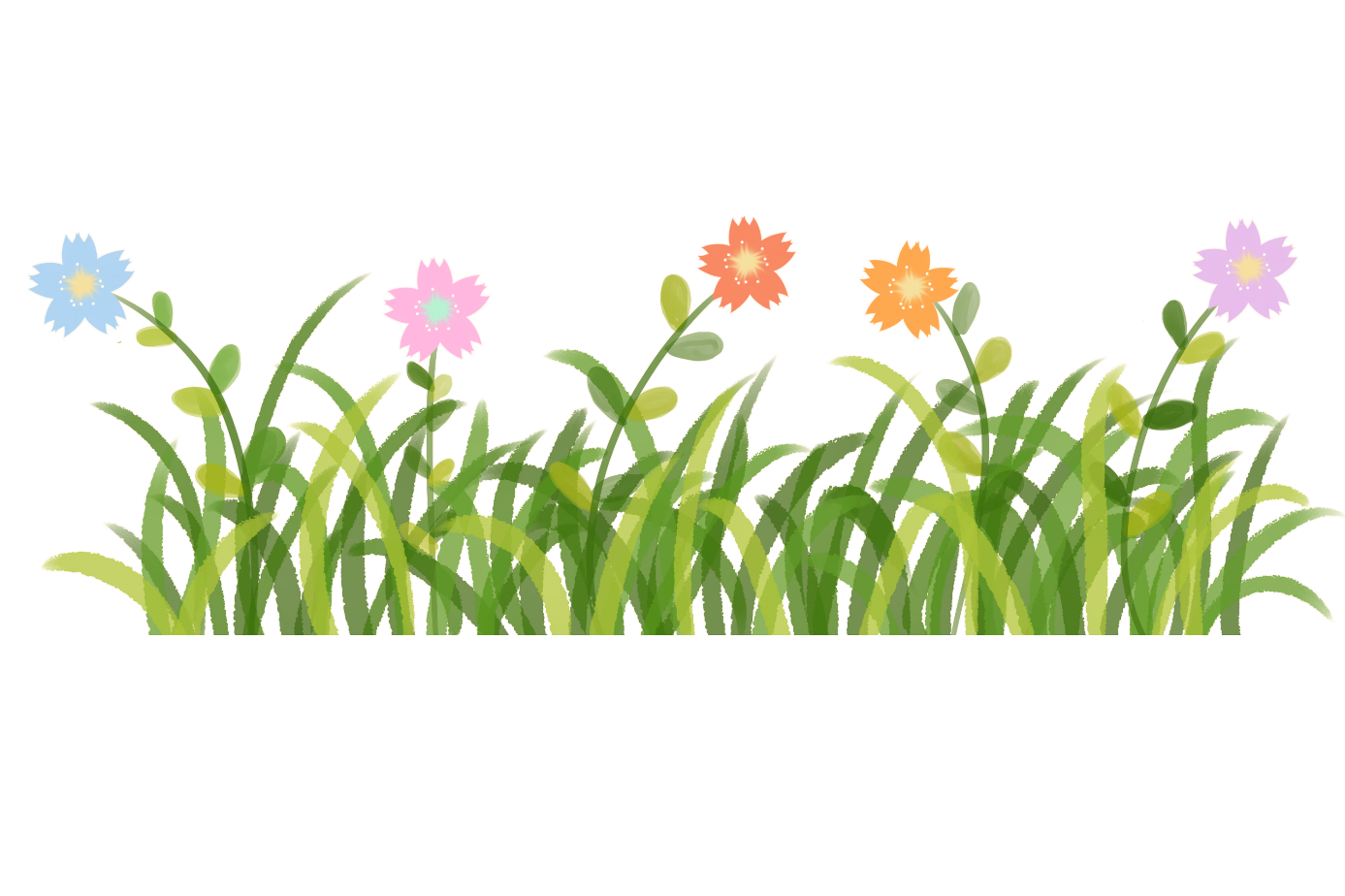 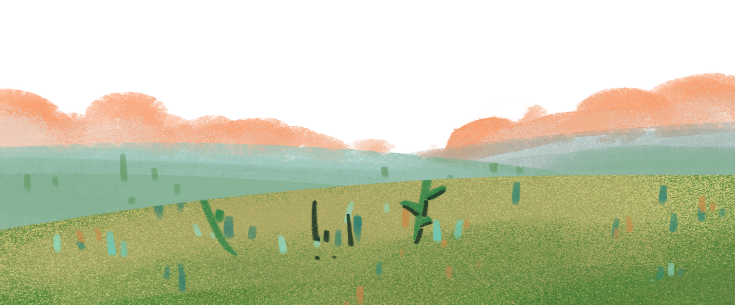 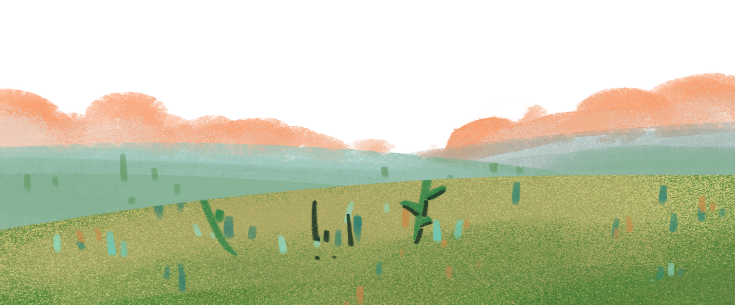 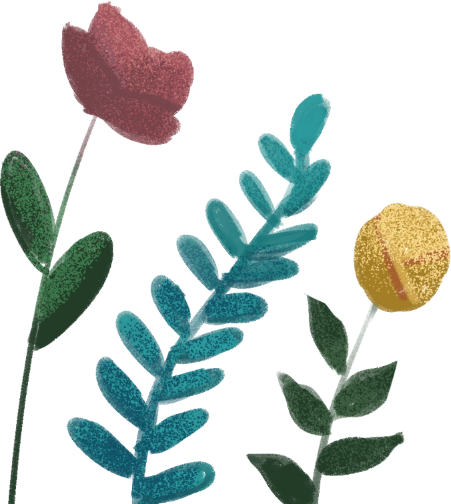 Đàn cá
bơi dưới hồ nước
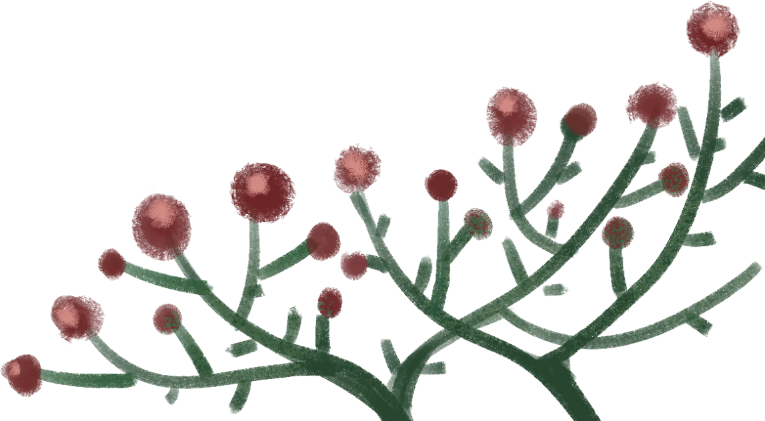 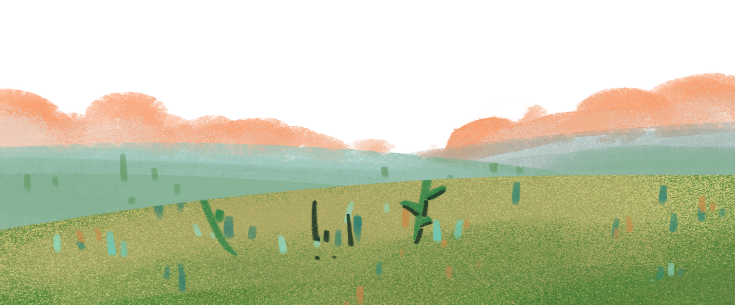 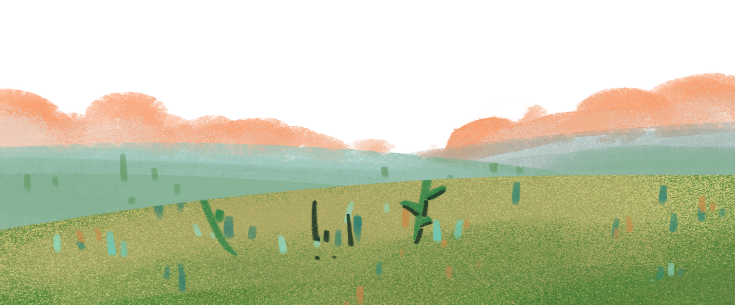 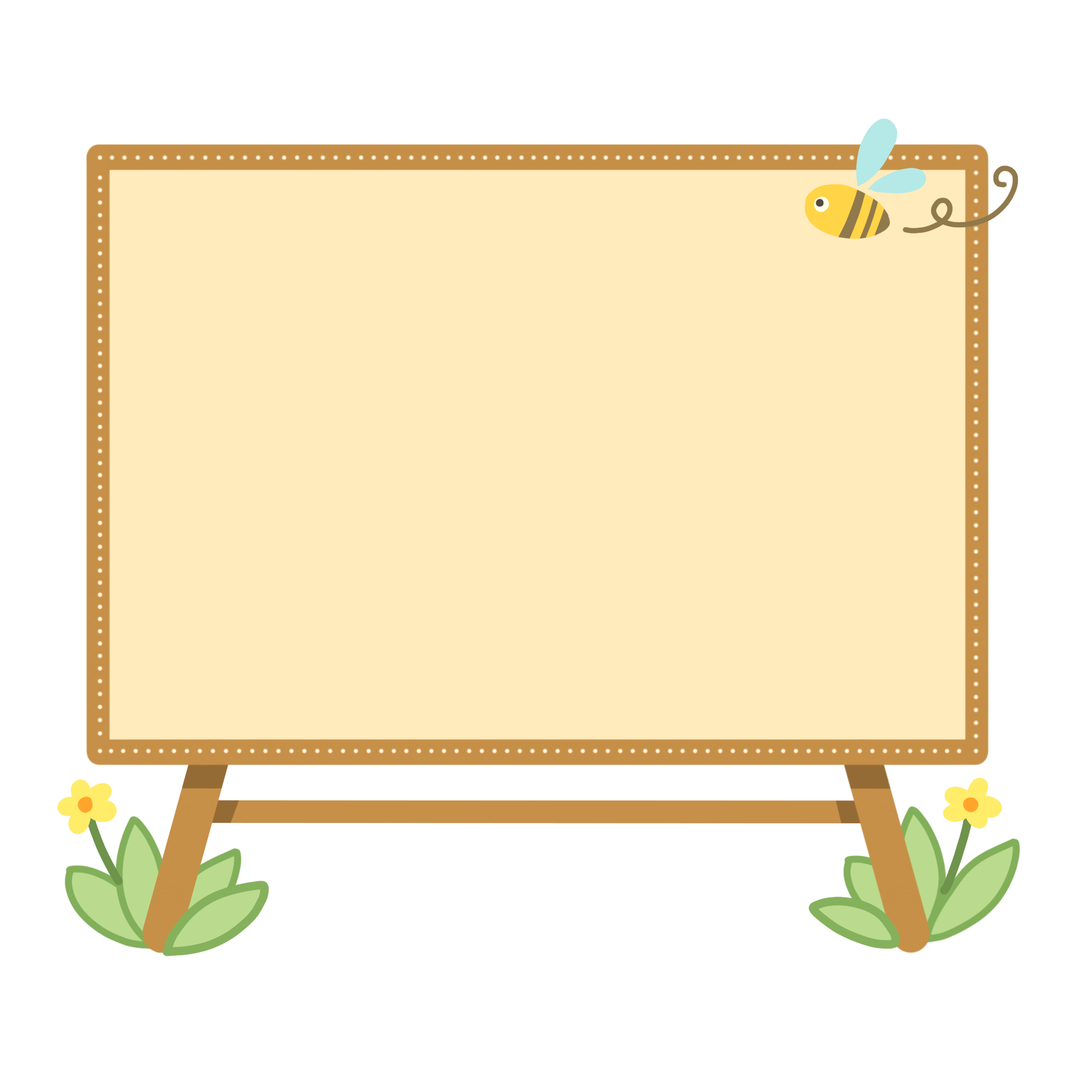 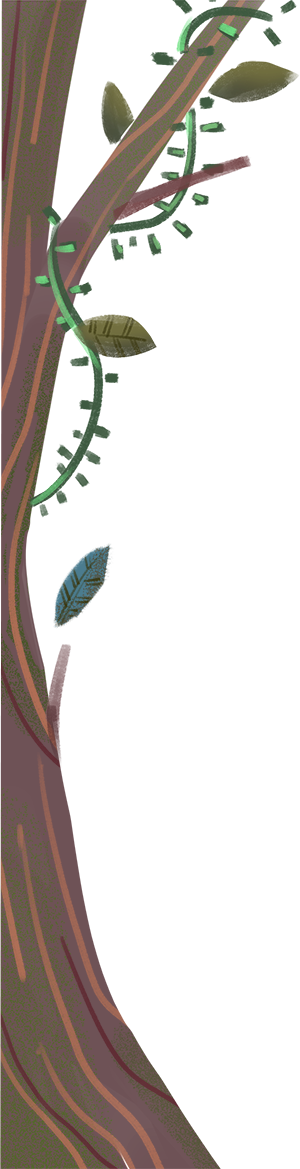 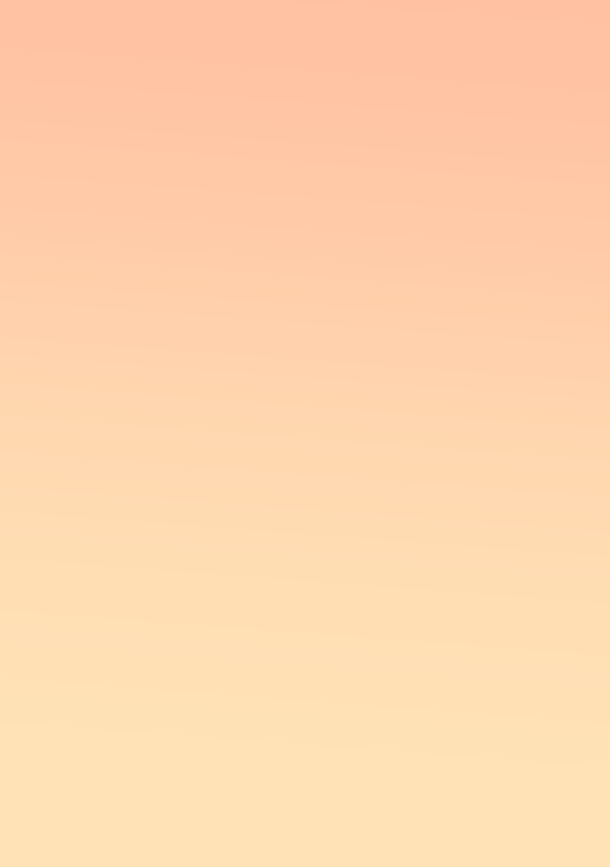 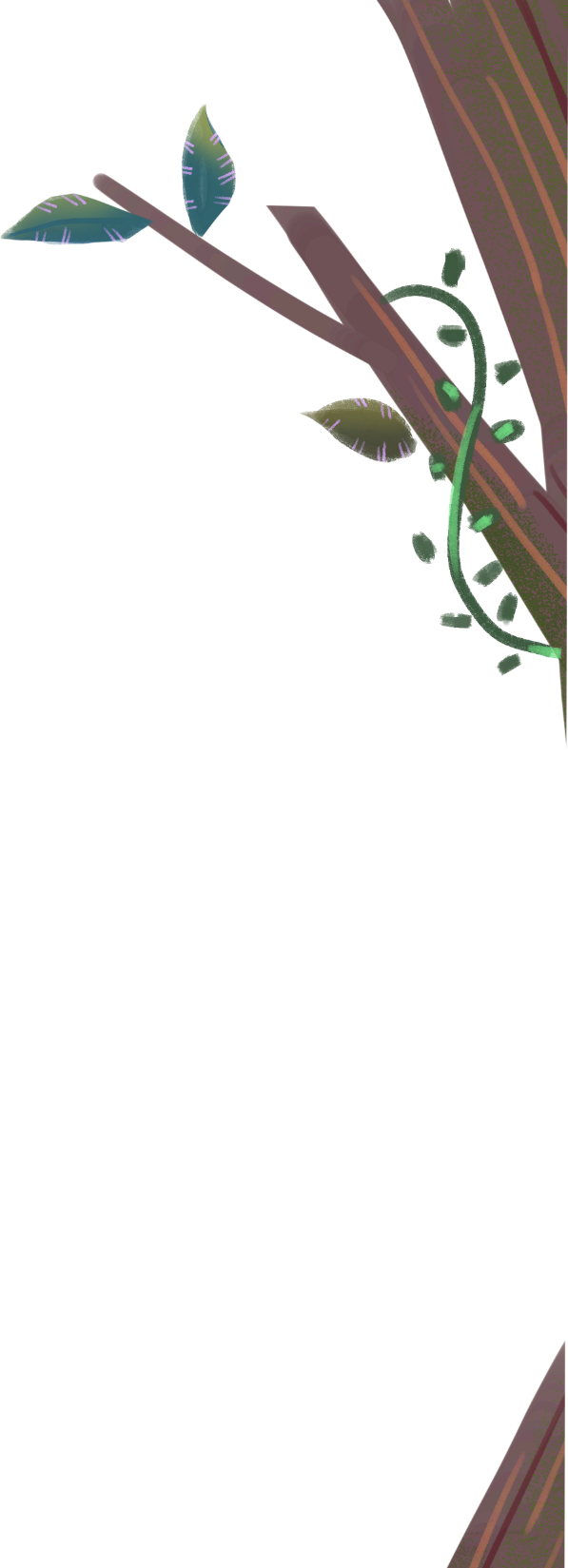 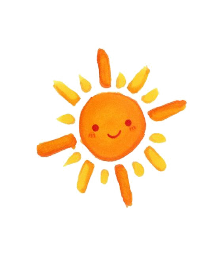 Chép lại các câu vừa nối được vào vở bài tập
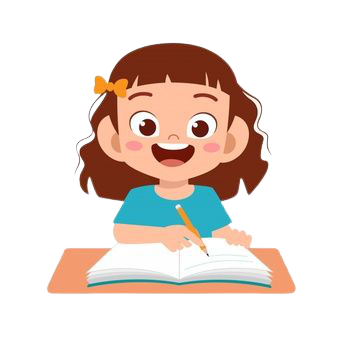 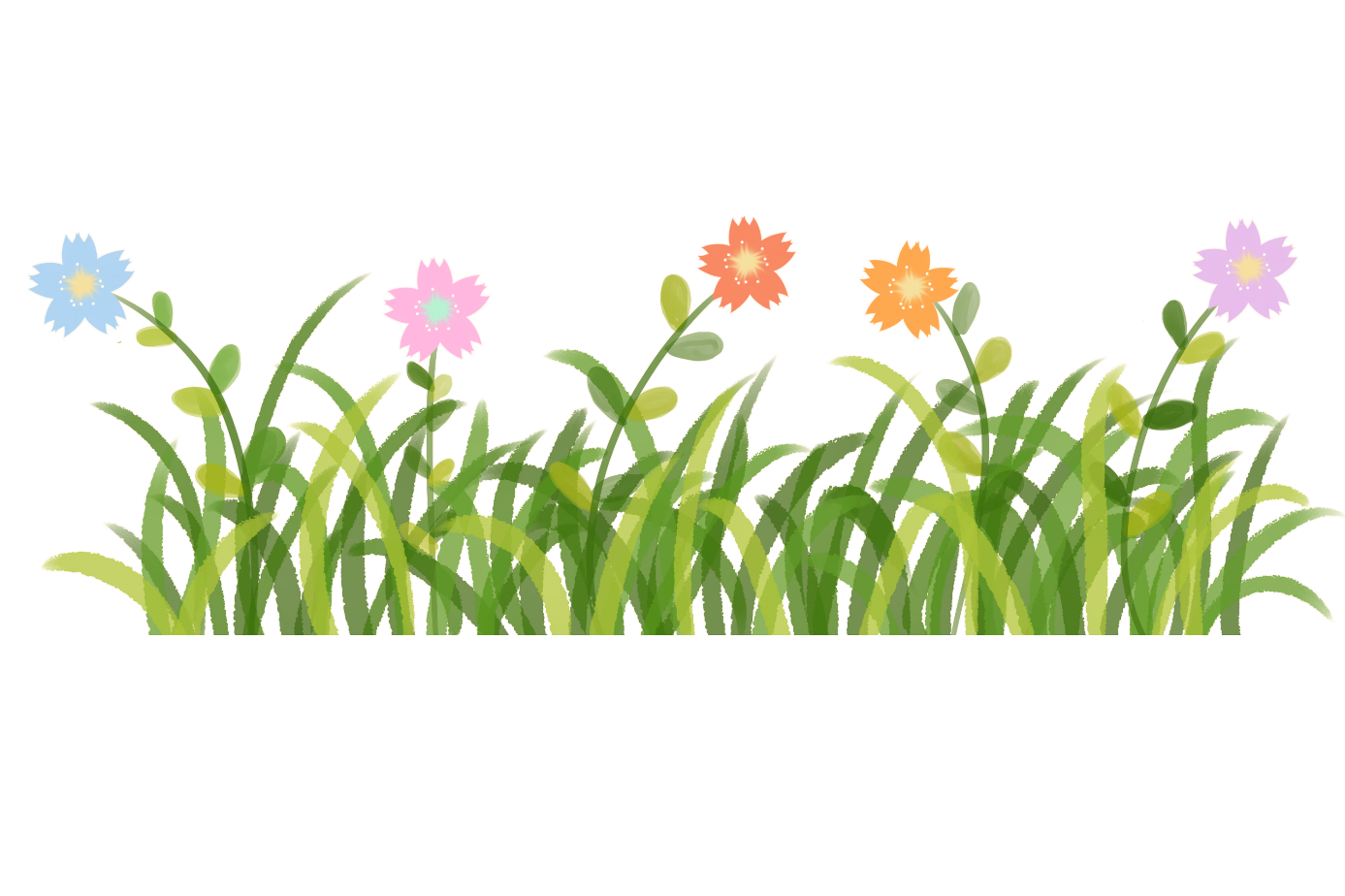 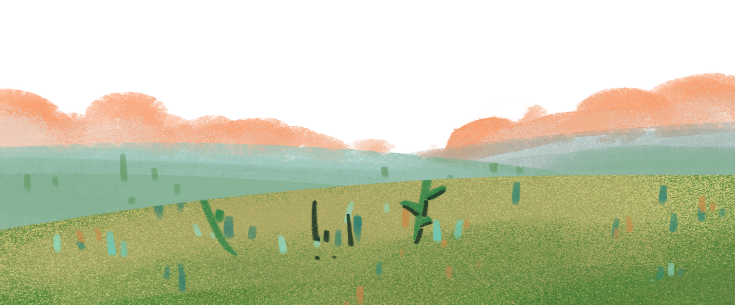 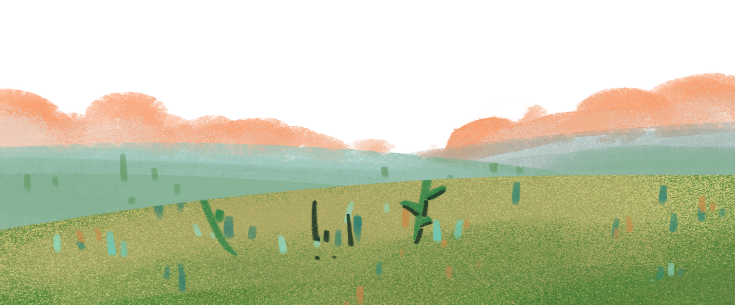 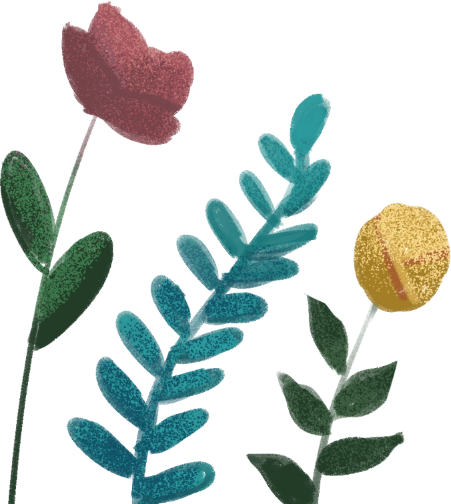 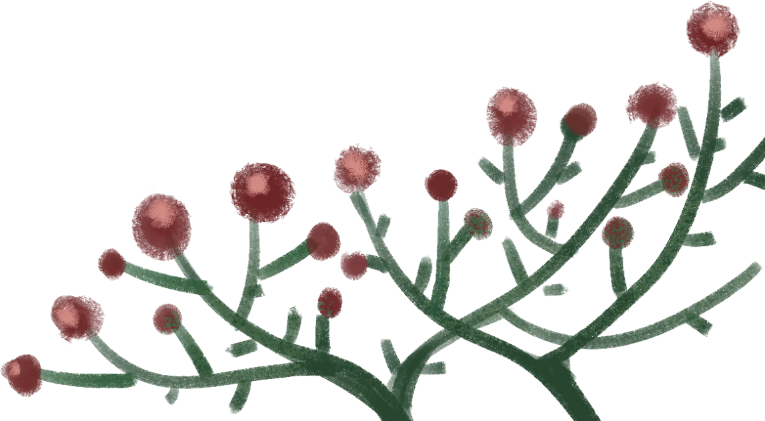 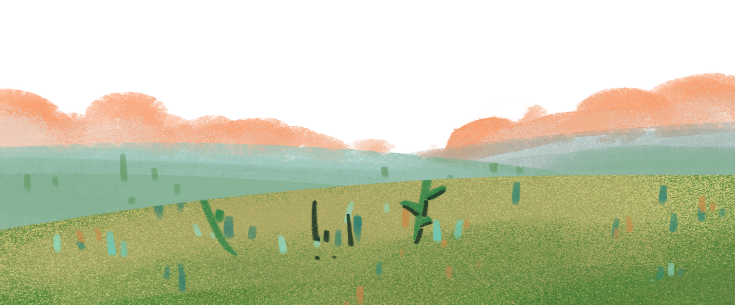 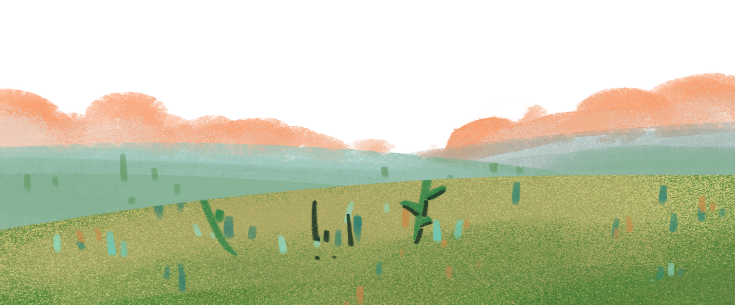 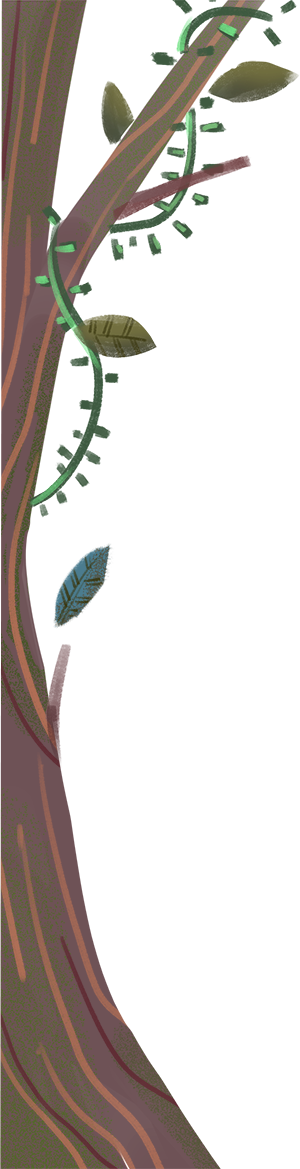 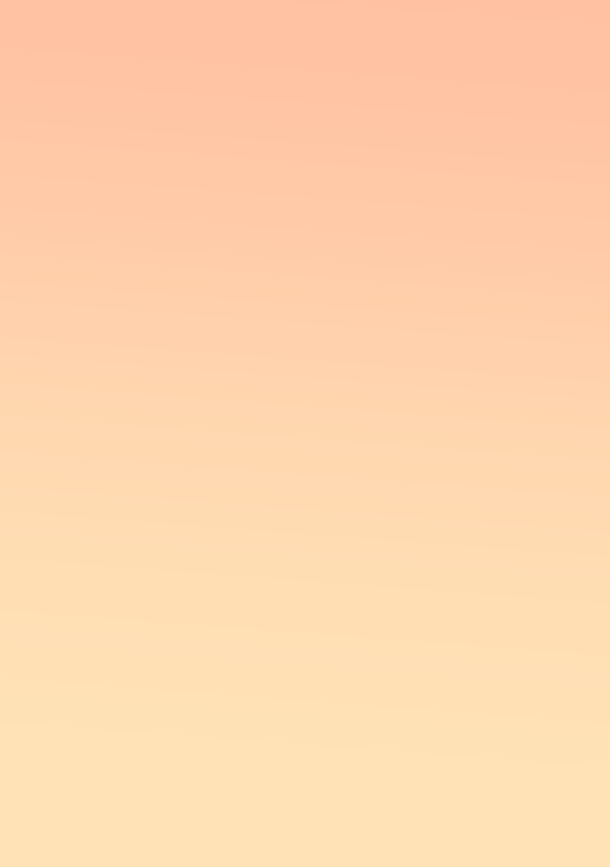 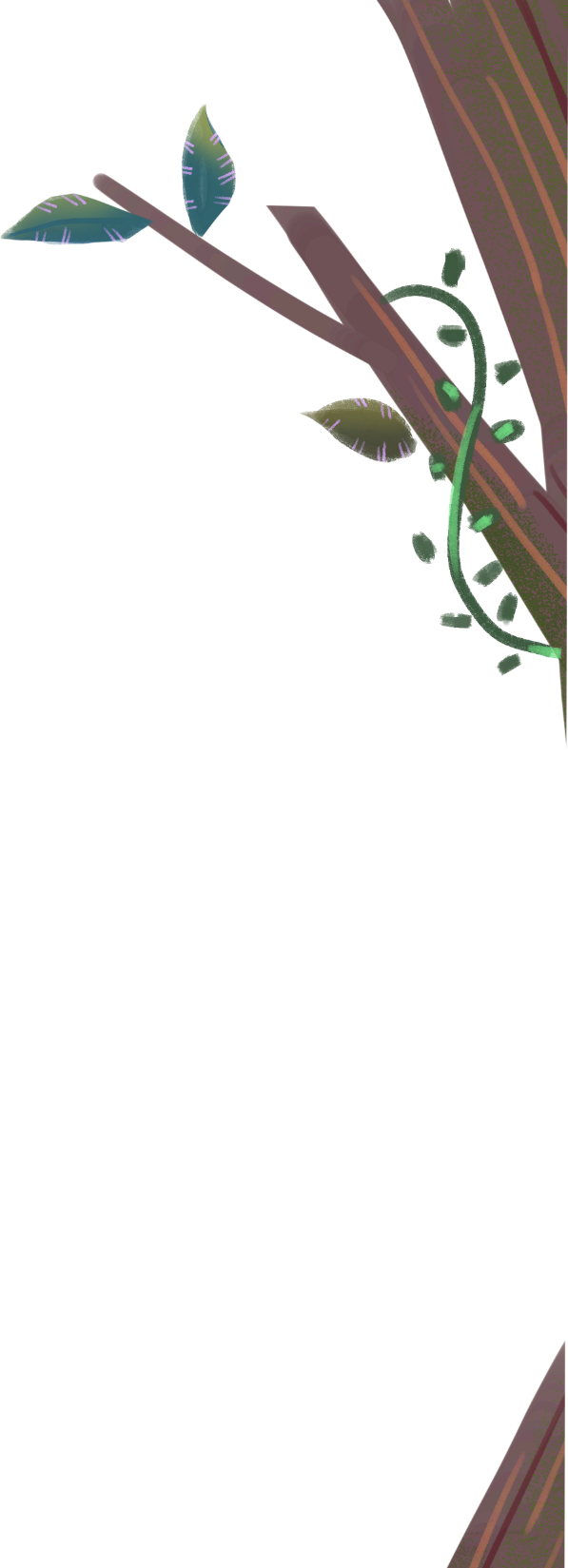 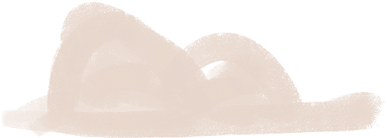 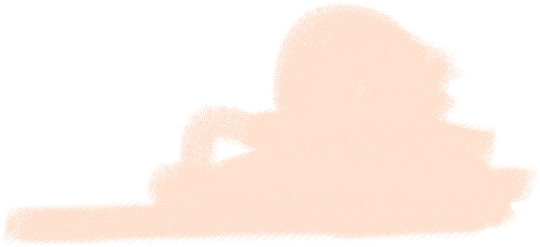 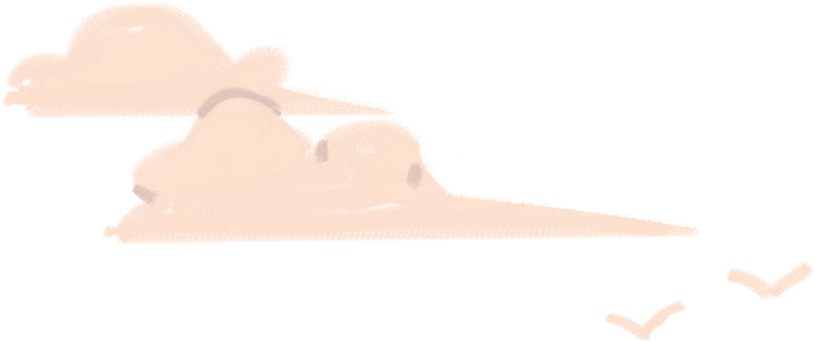 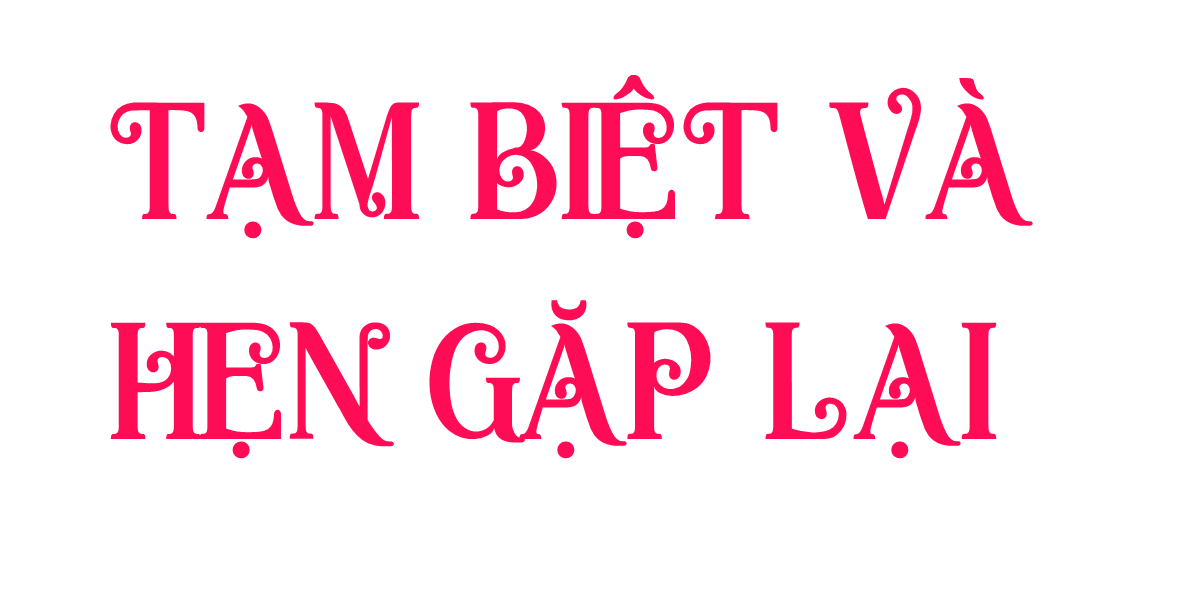 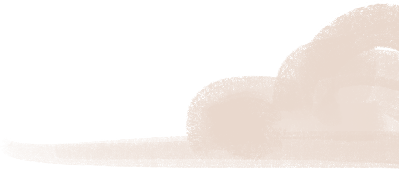 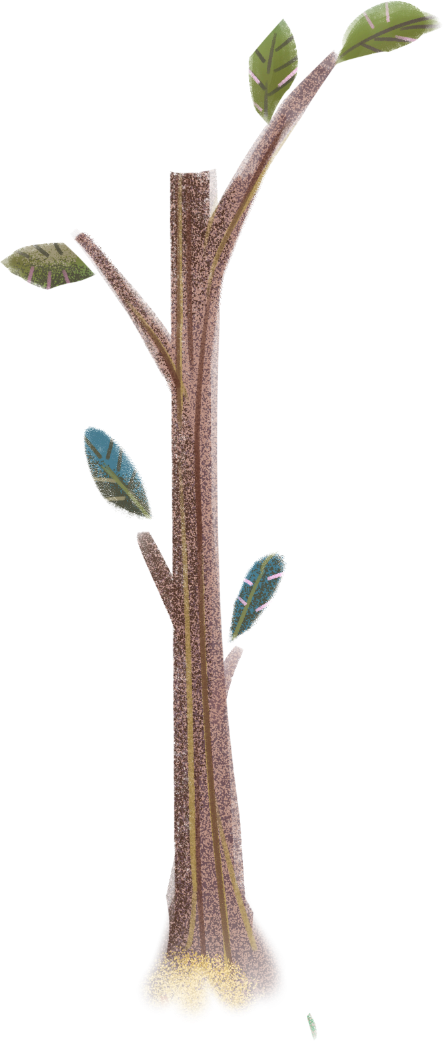 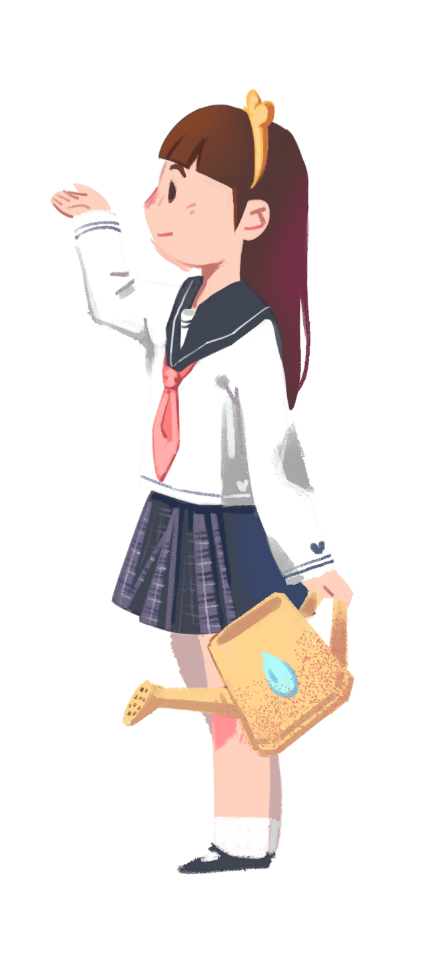 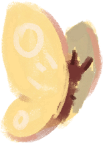 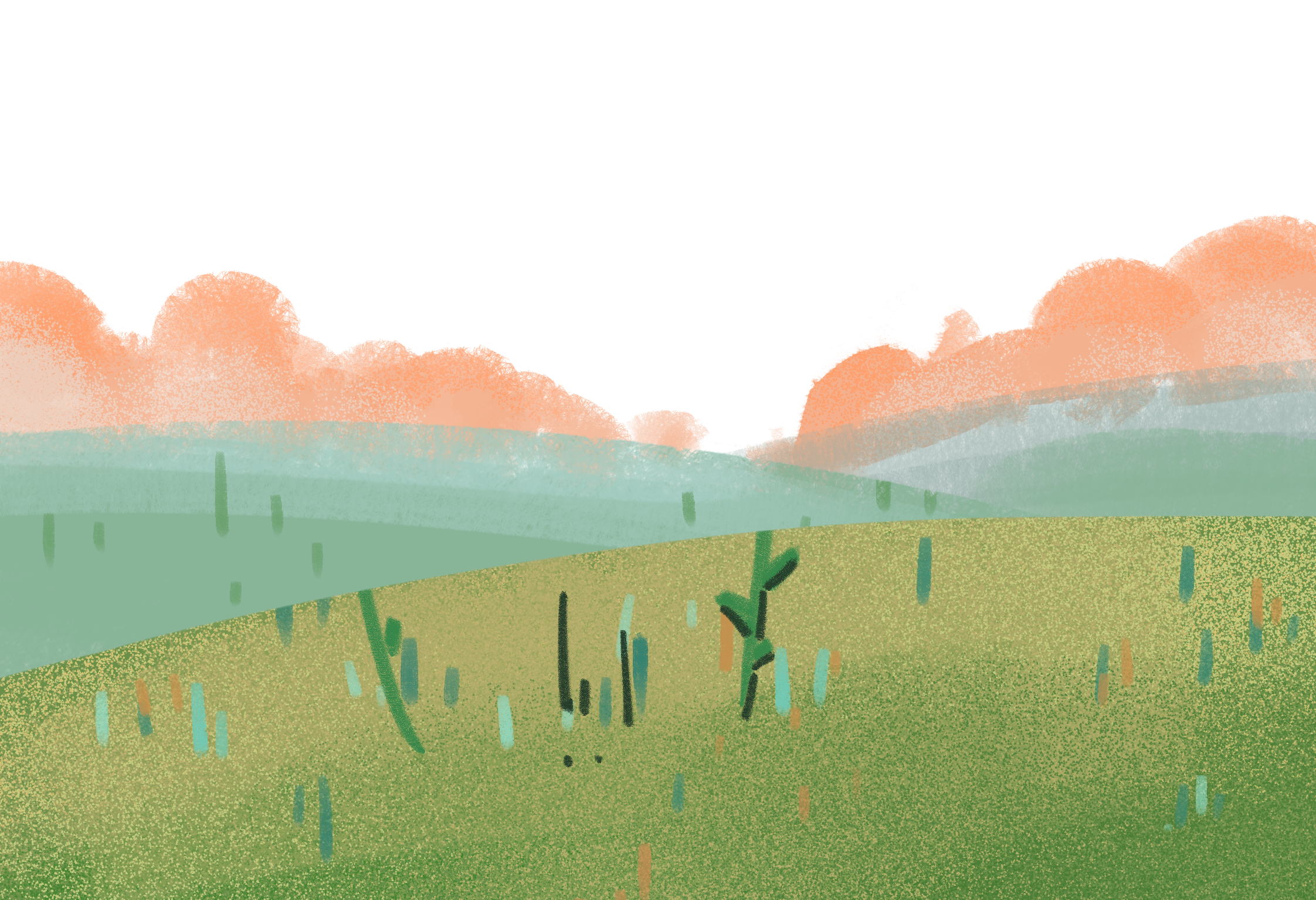 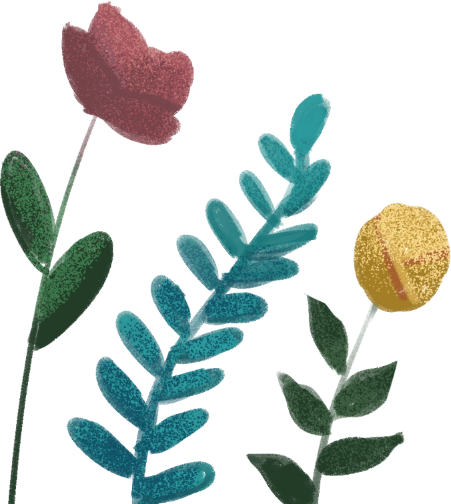 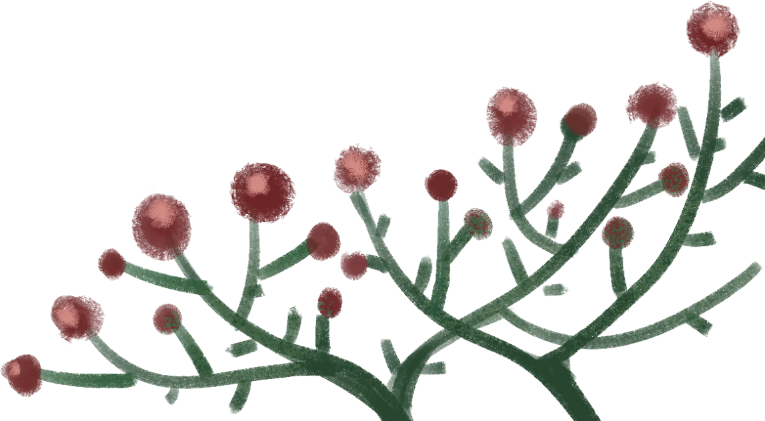